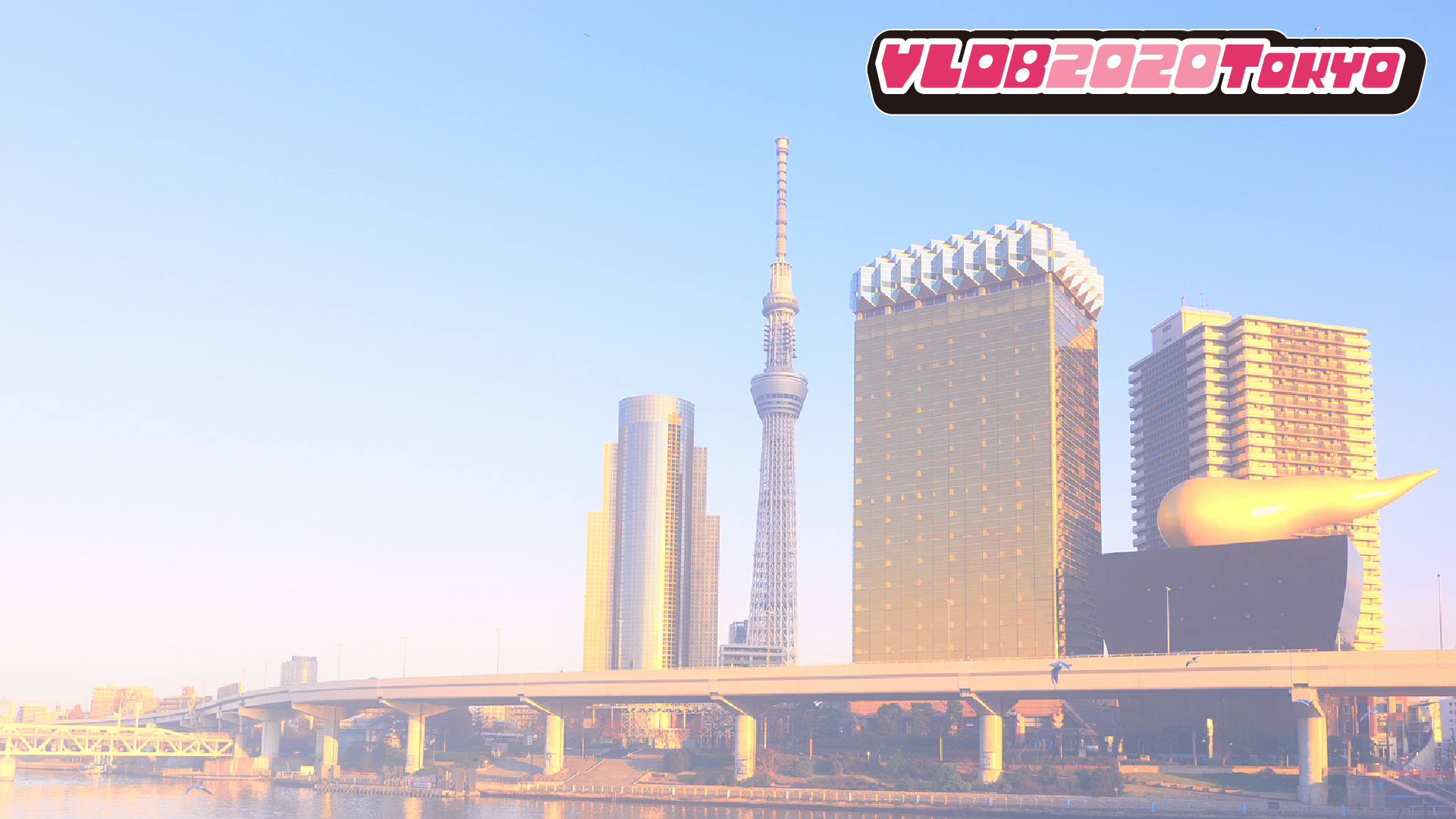 Scalable, Resilient, and Configurable Permissioned Blockchain Fabric
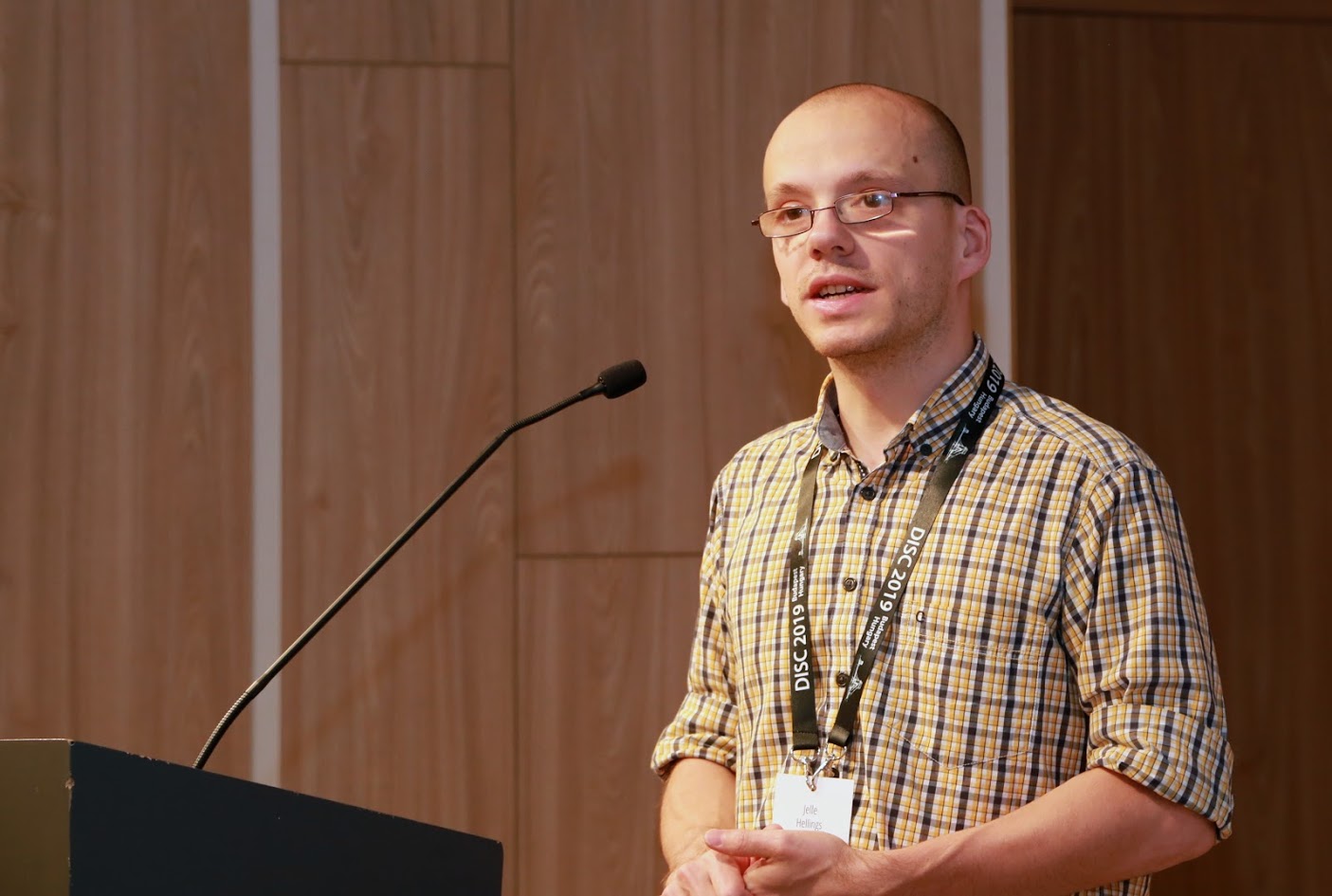 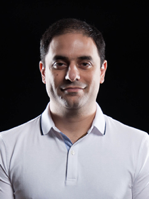 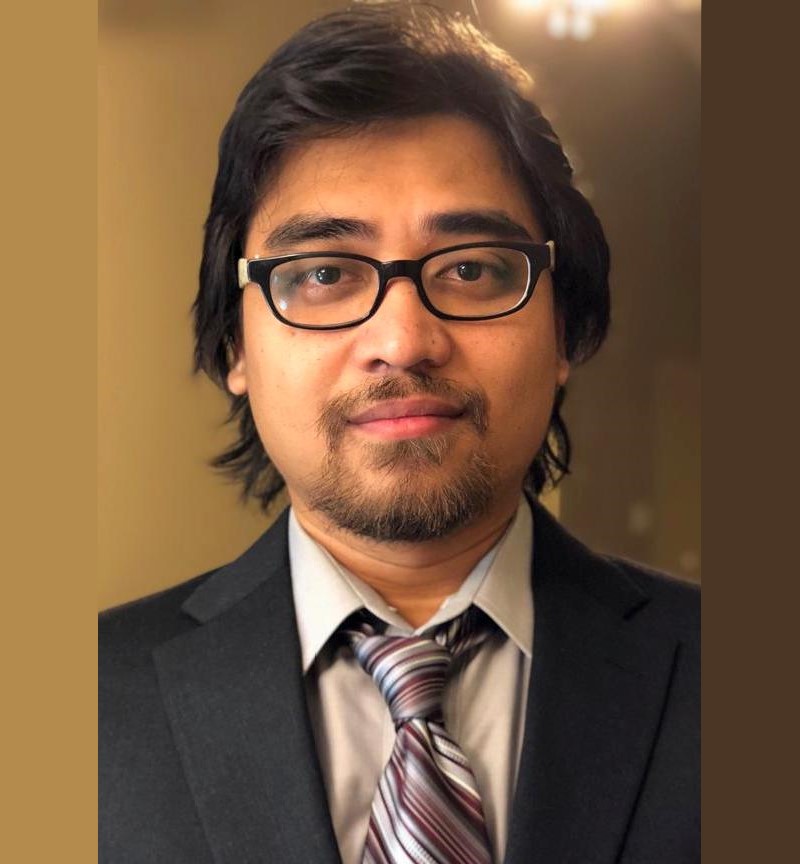 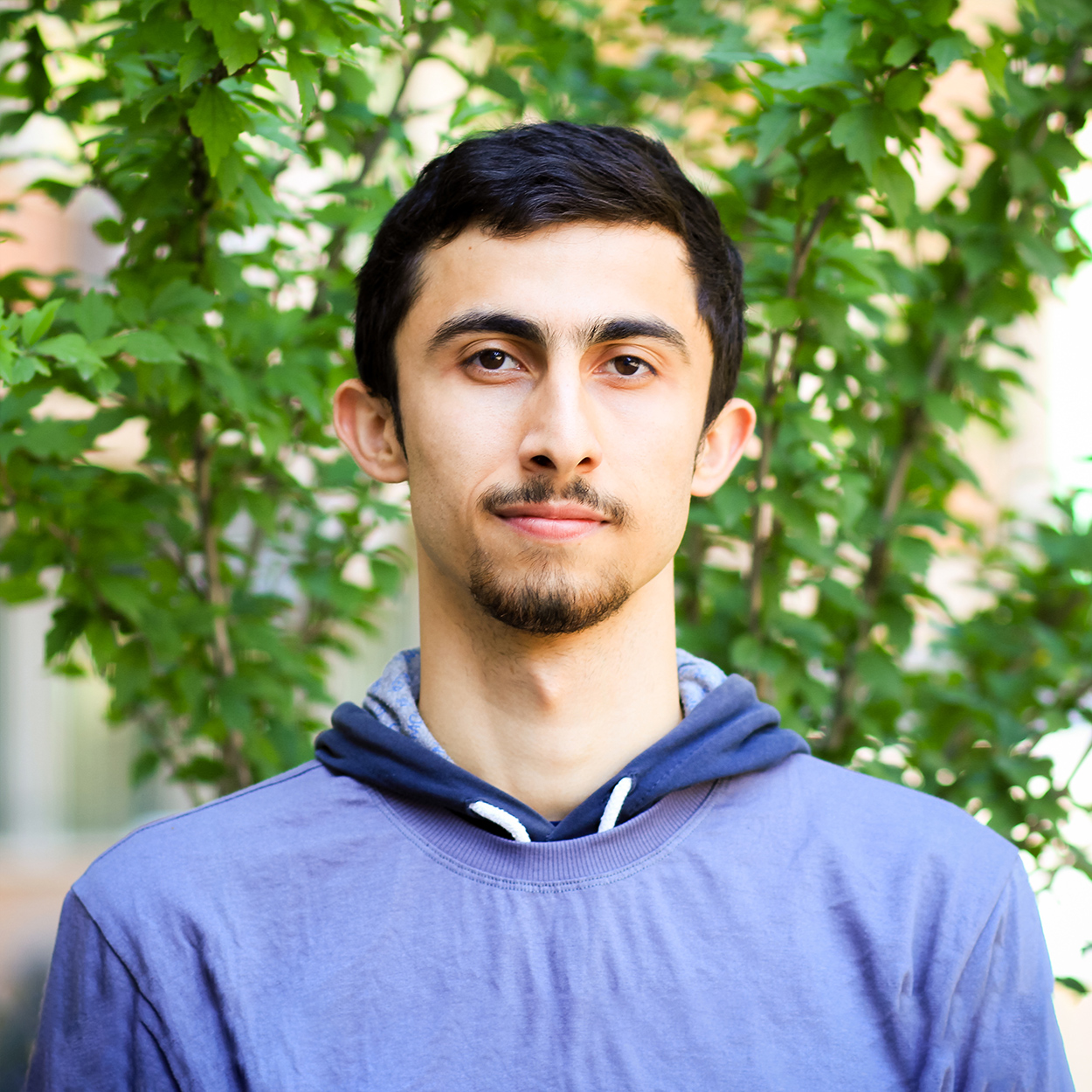 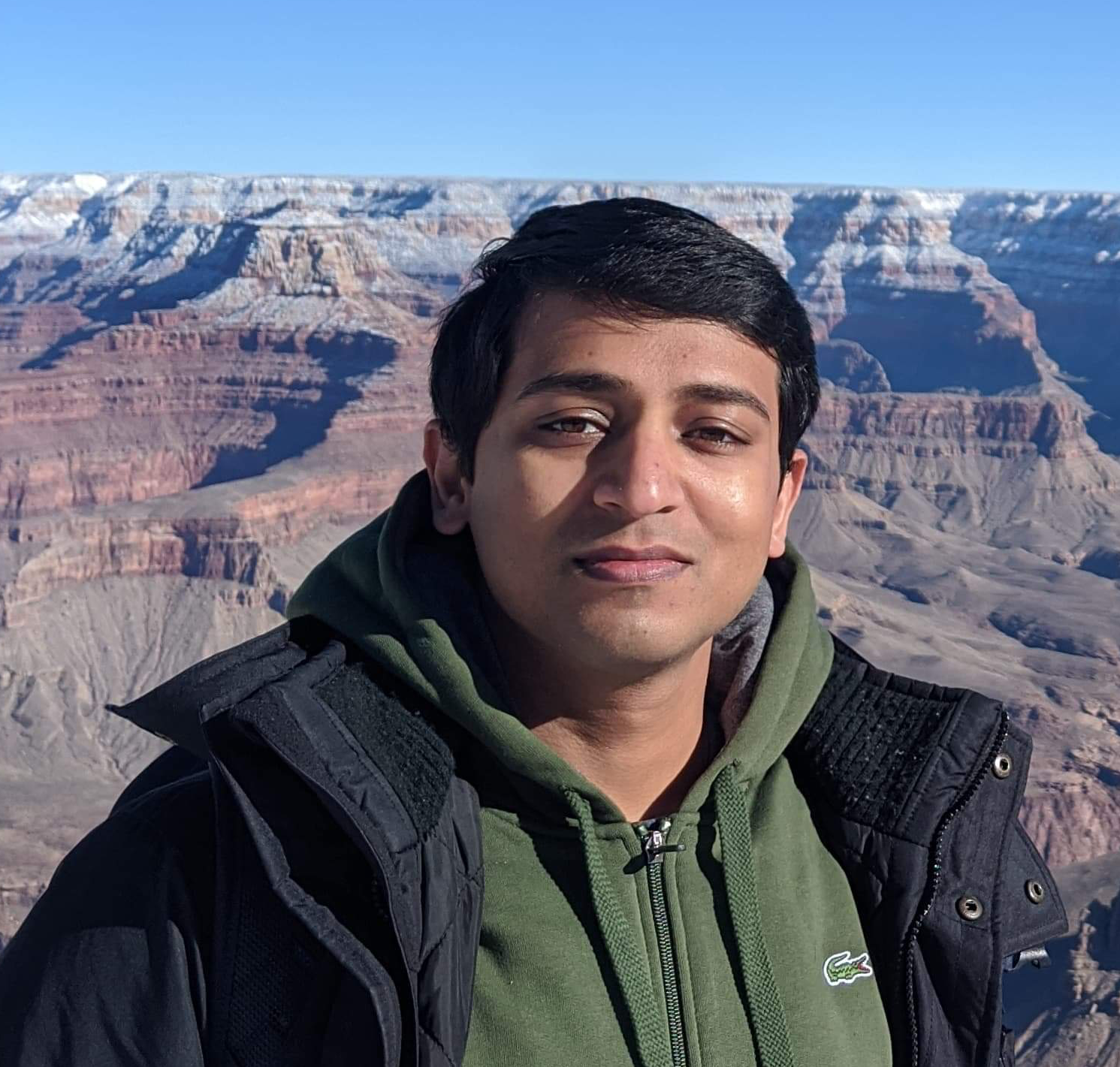 Jelle Hellings
Suyash Gupta
Thamir Qadah
Sajjad Rahnama
Mohammad Sadoghi
Exploratory Systems Lab
University of California Davis
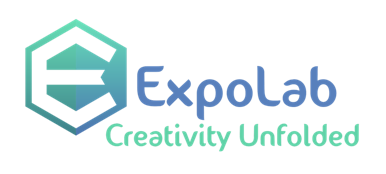 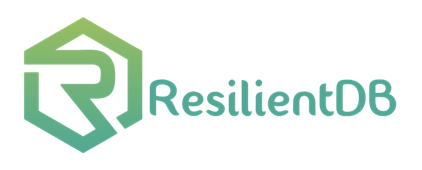 What is Blockchain?
Cryptocurrency
Distributed Ledger
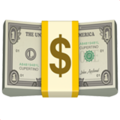 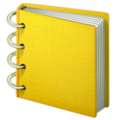 A Transaction
Another Transaction
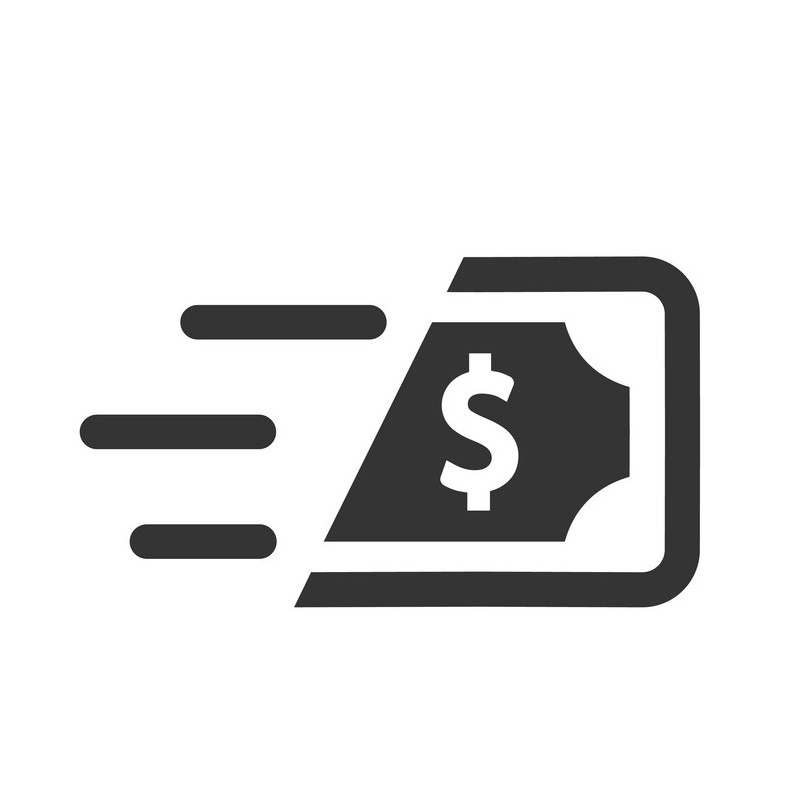 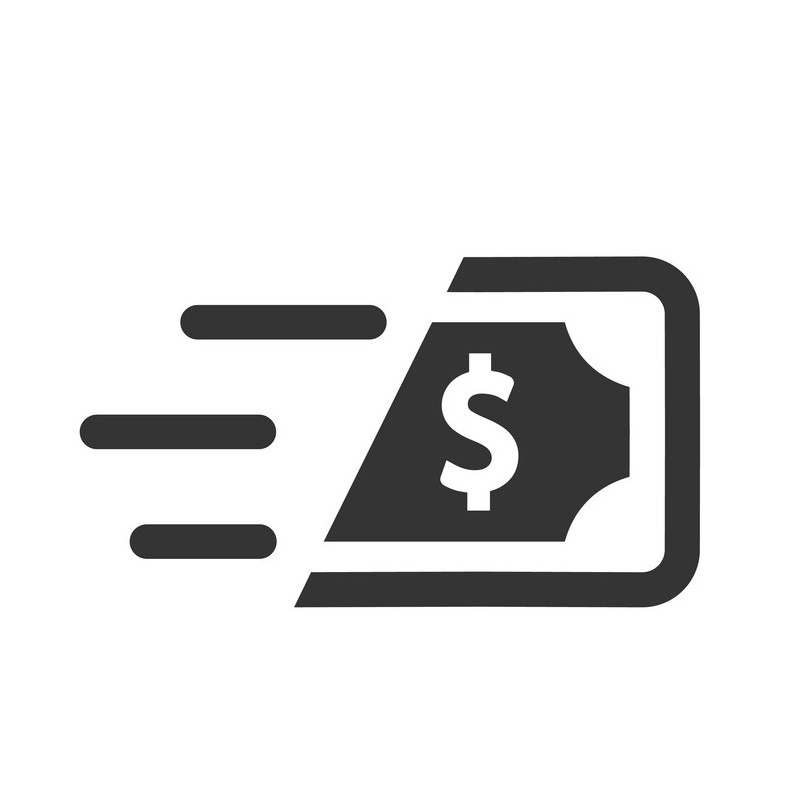 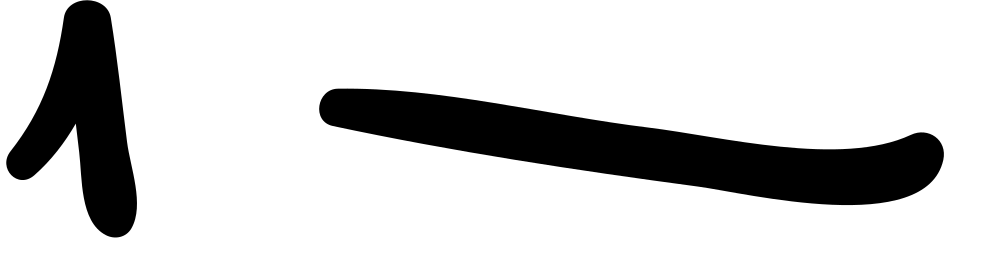 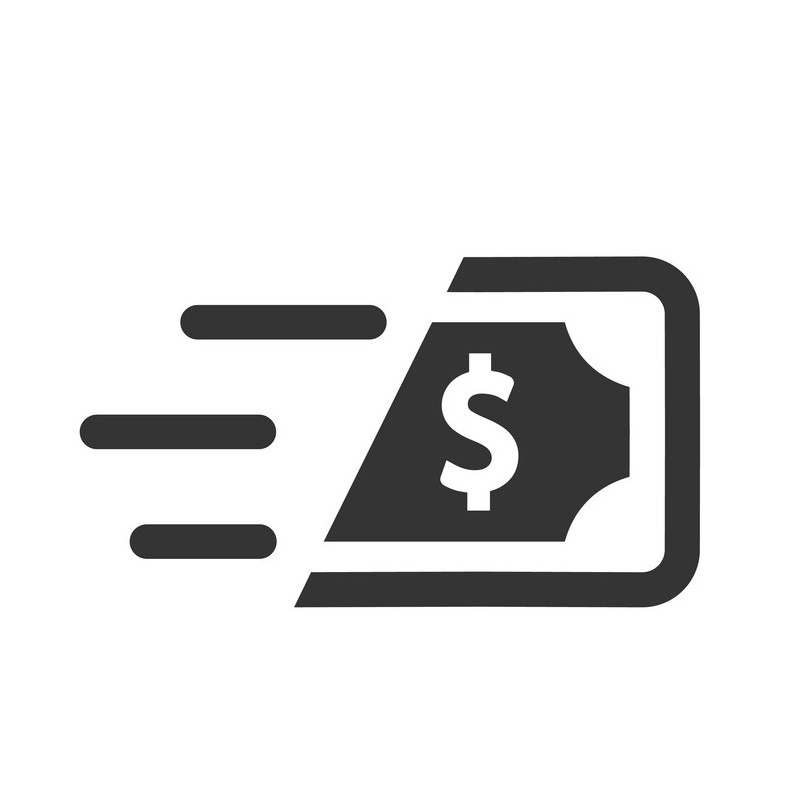 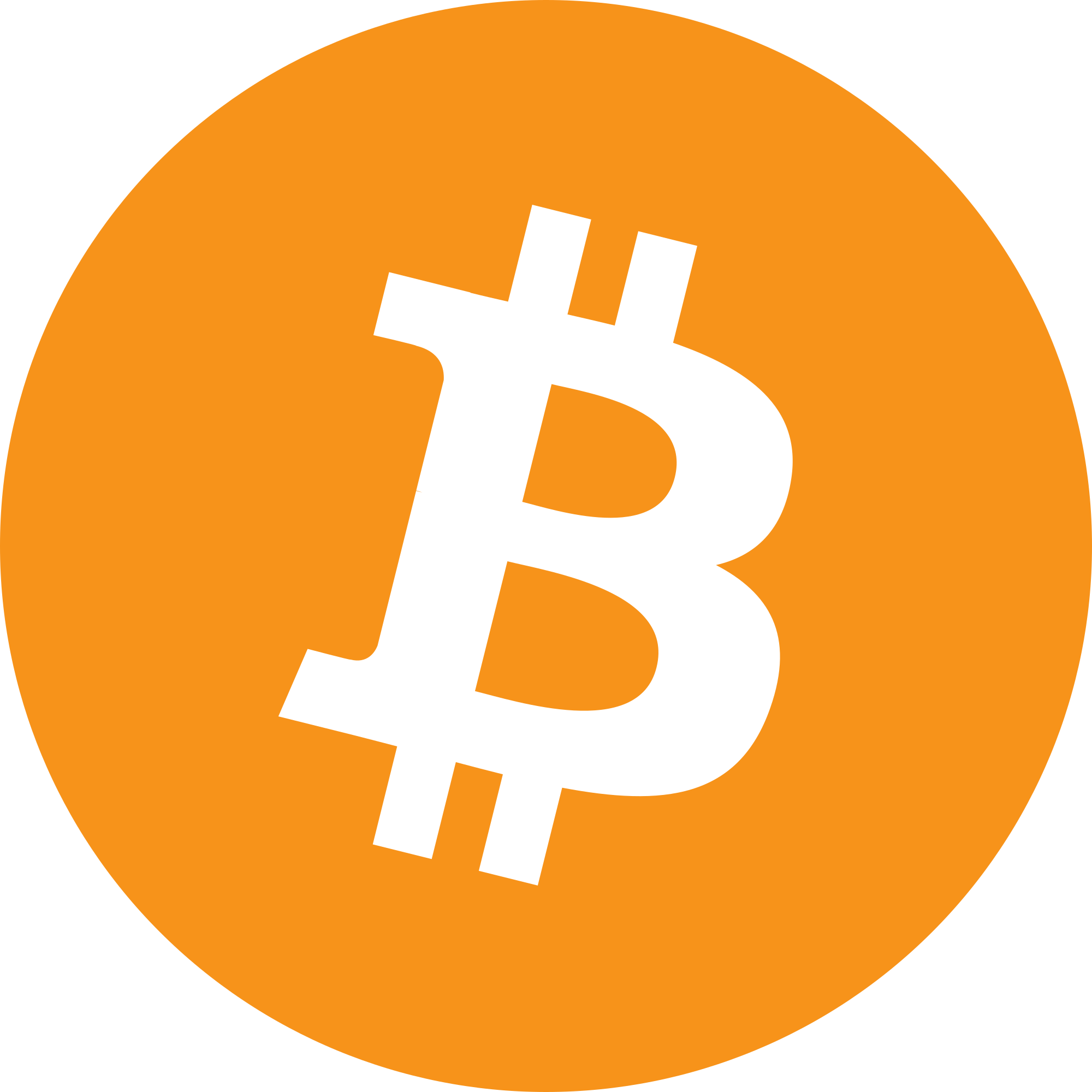 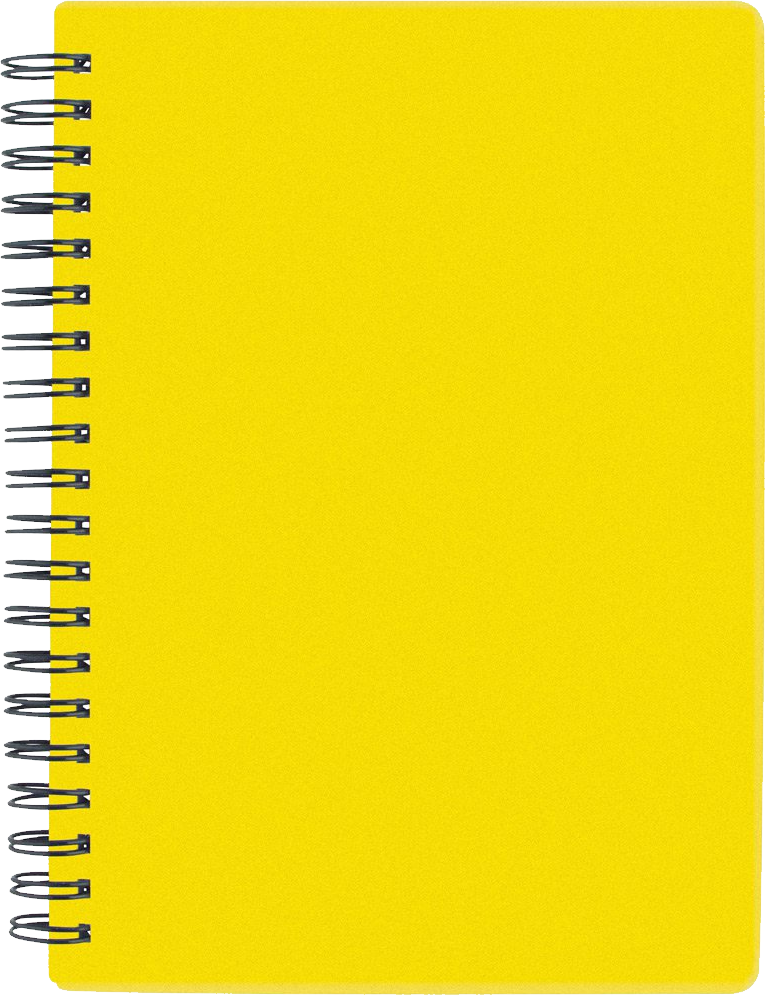 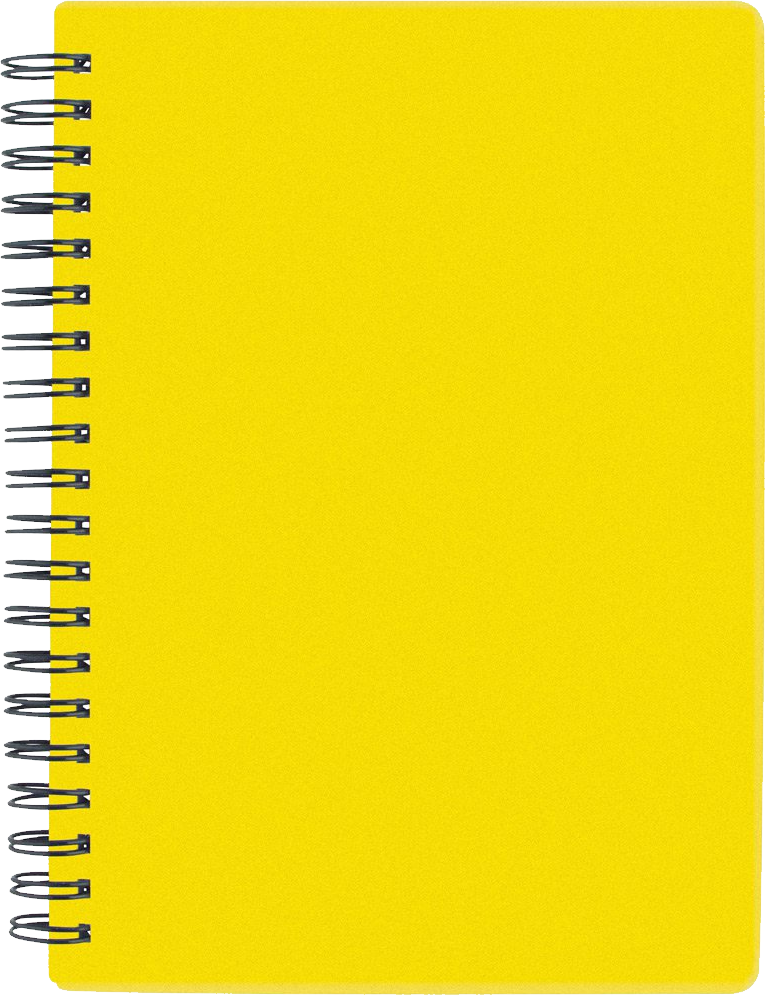 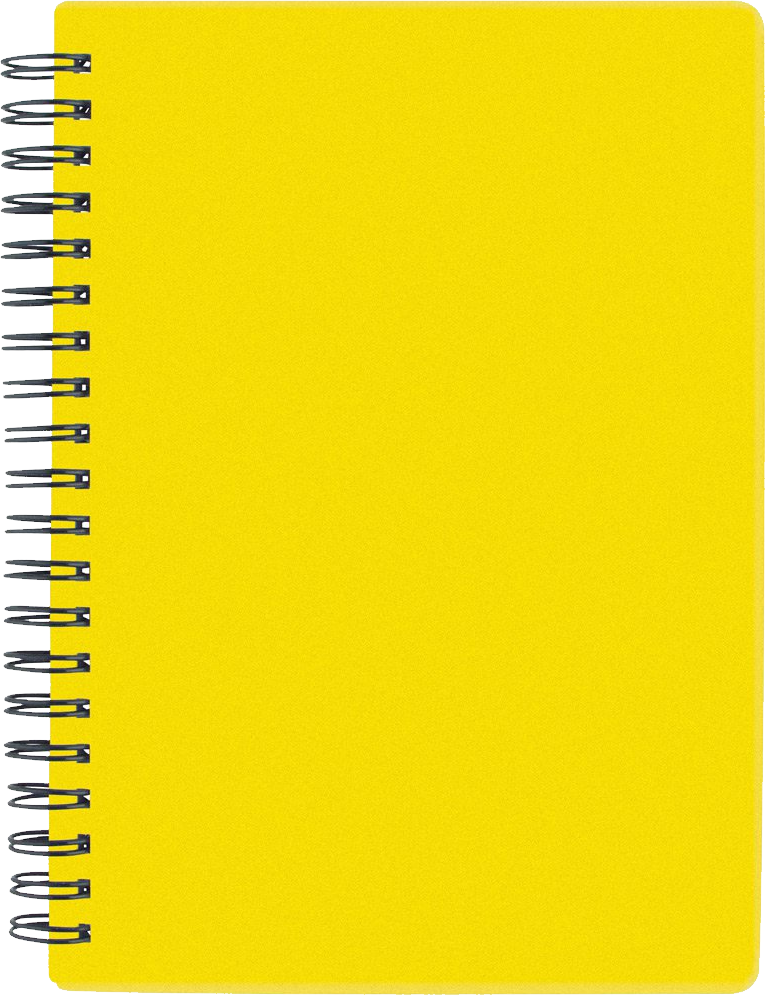 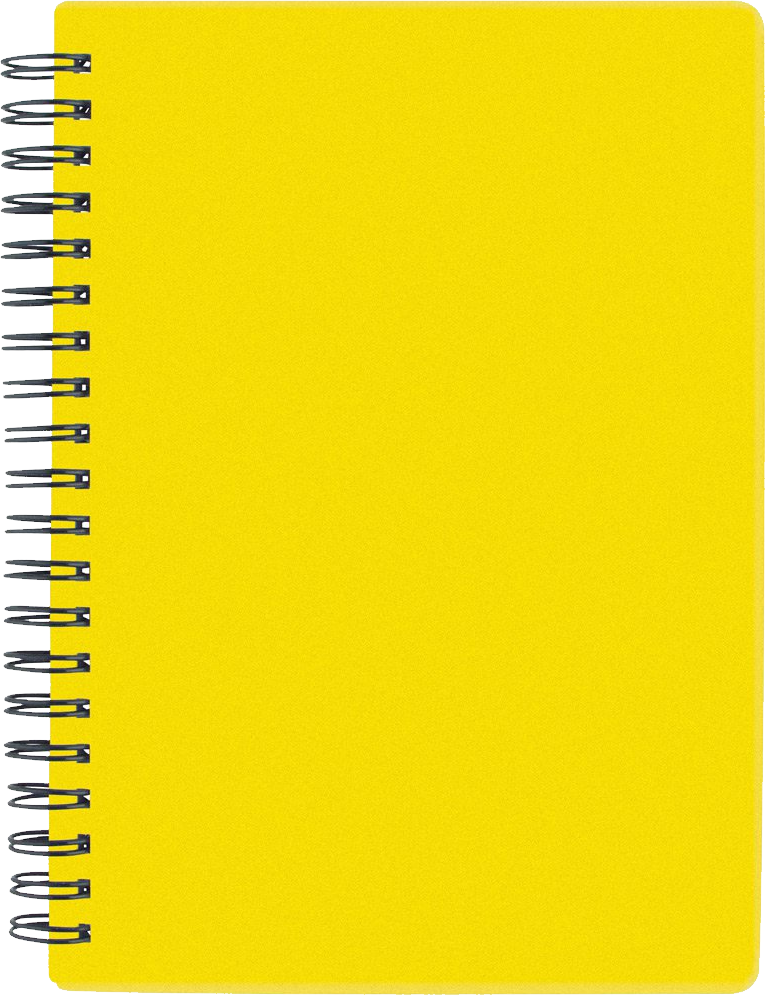 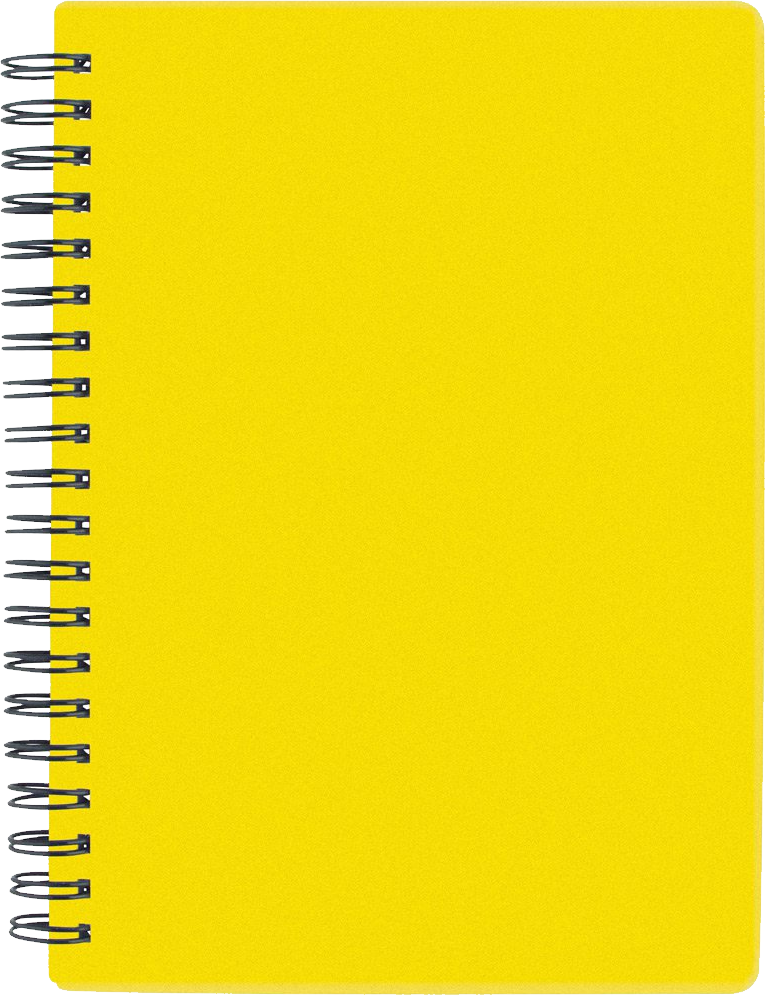 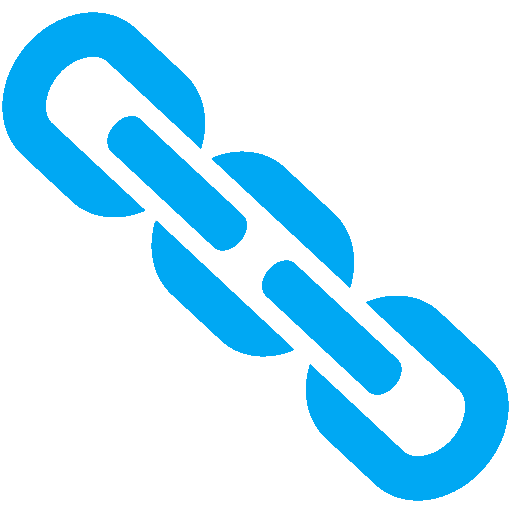 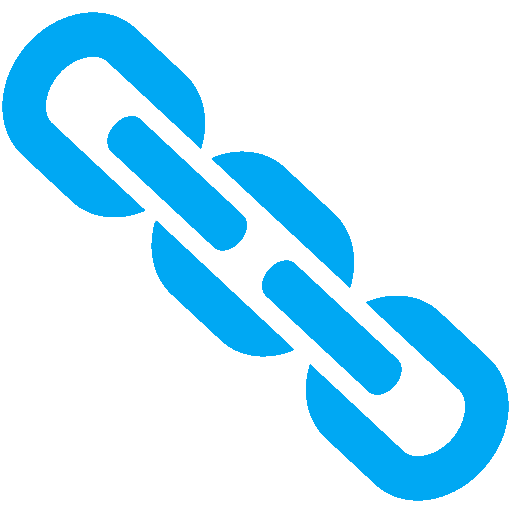 Bitcoin
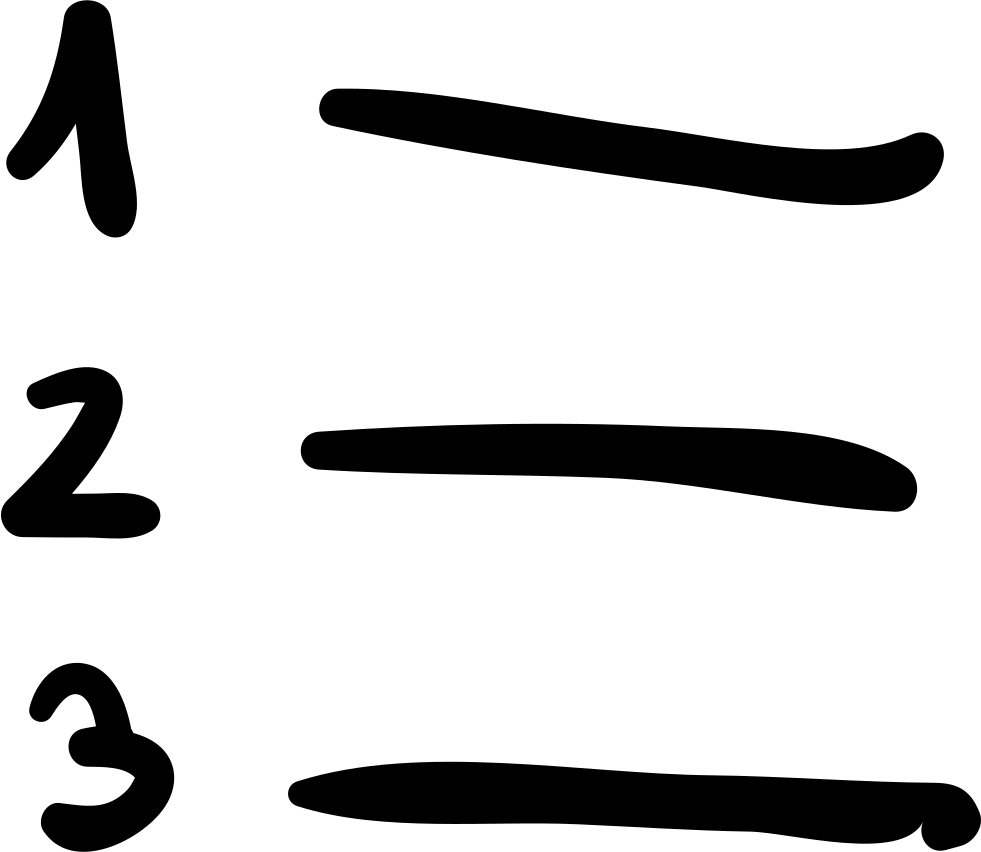 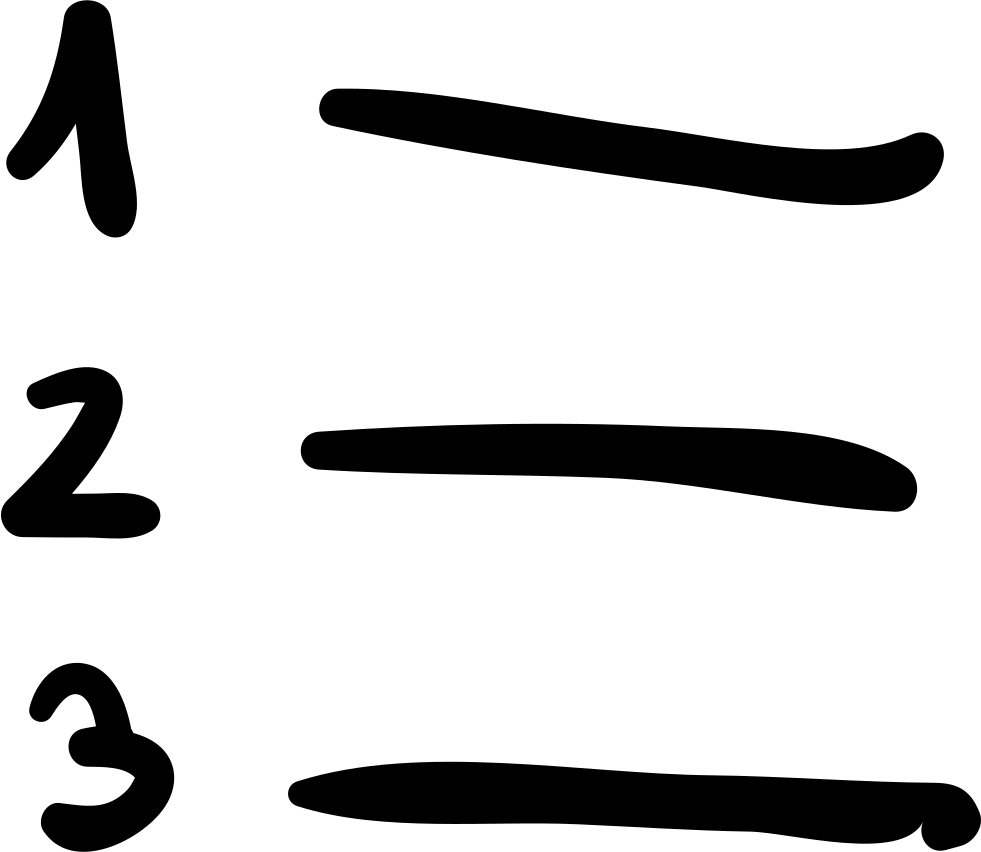 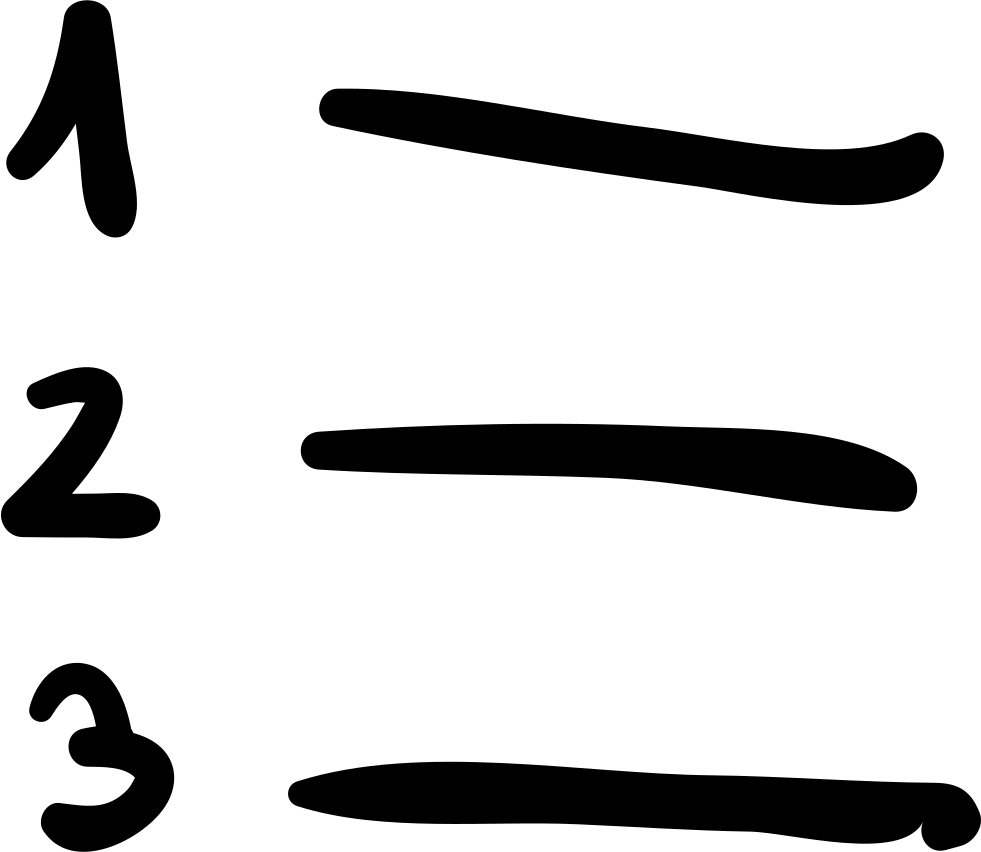 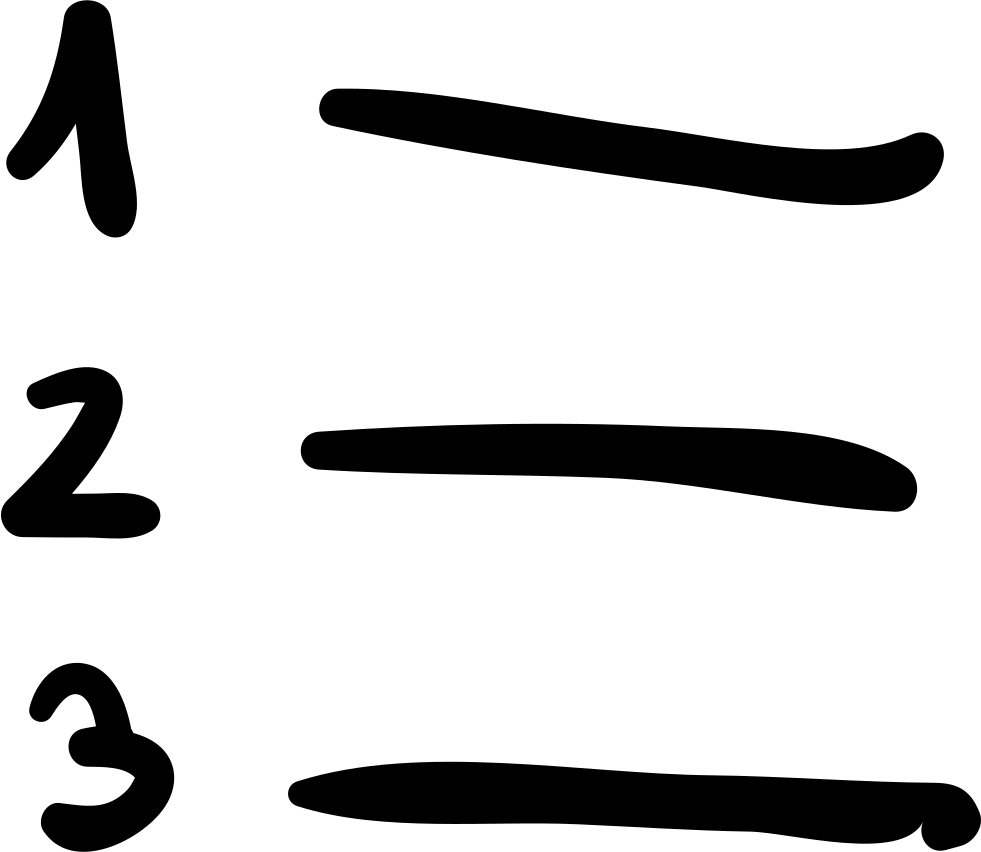 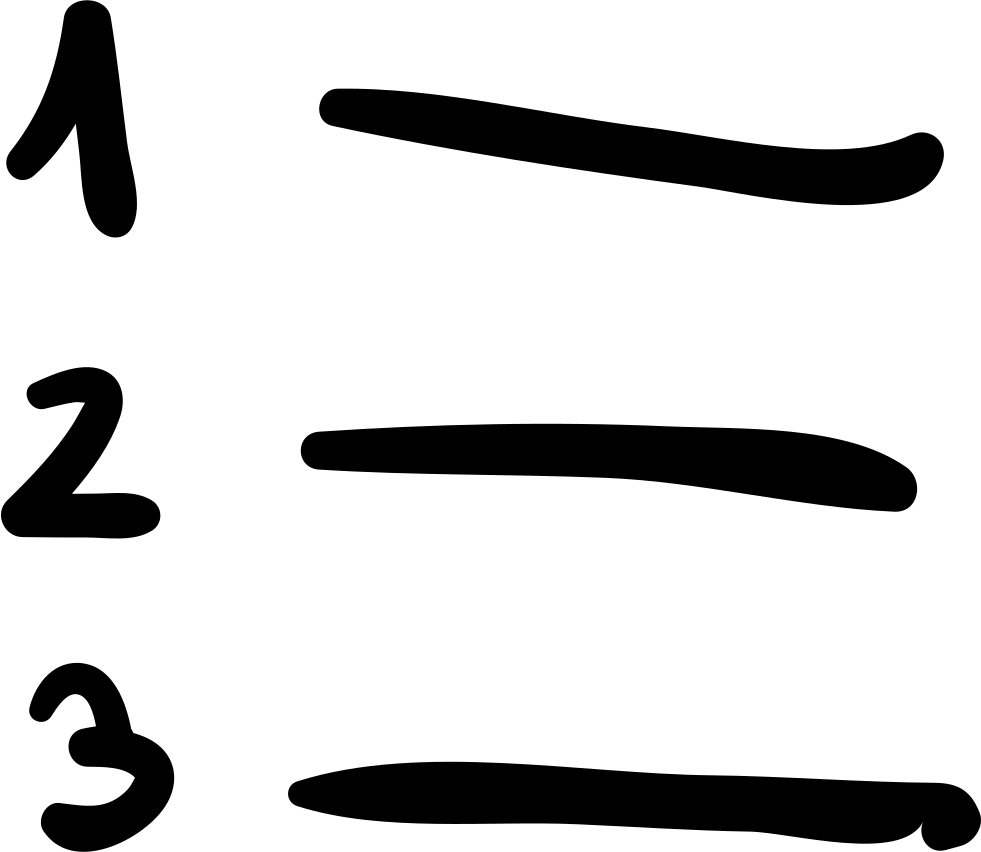 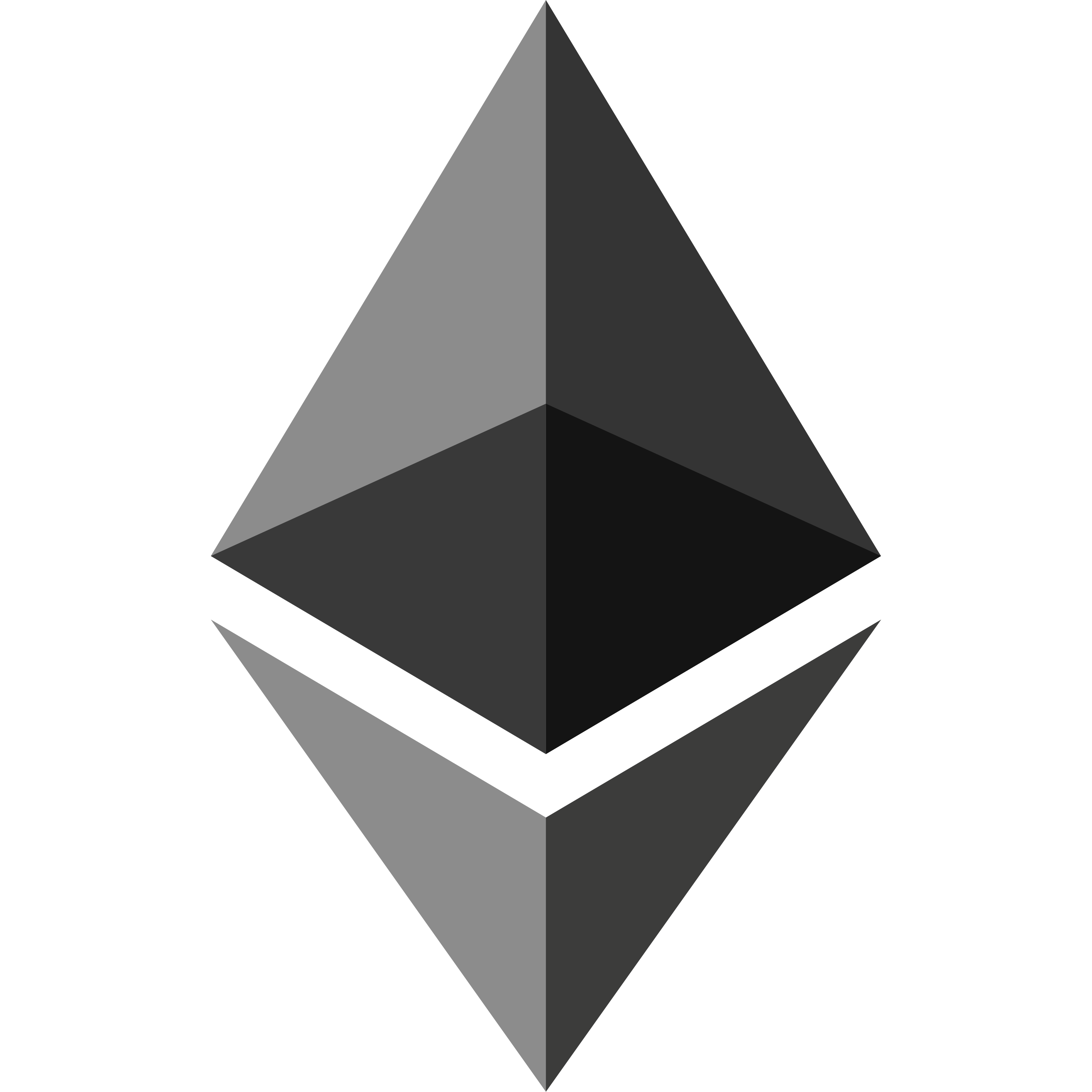 Ethereum
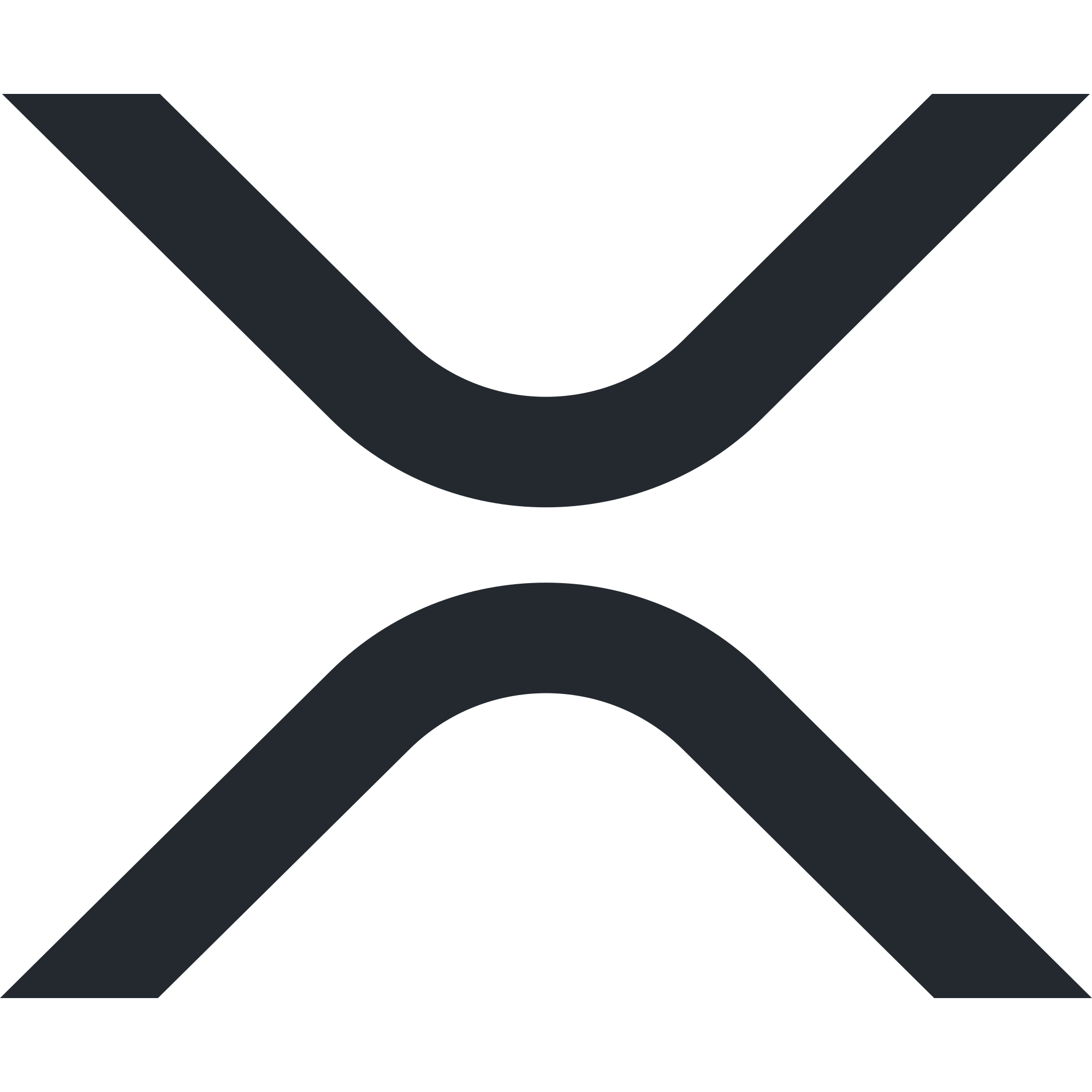 XRP Ripple
2
Permissionless vs Permissioned Blockchain
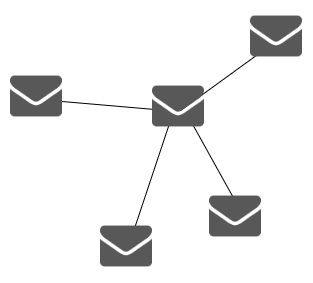 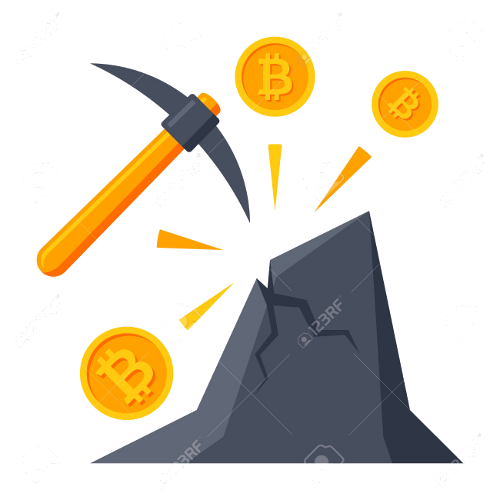 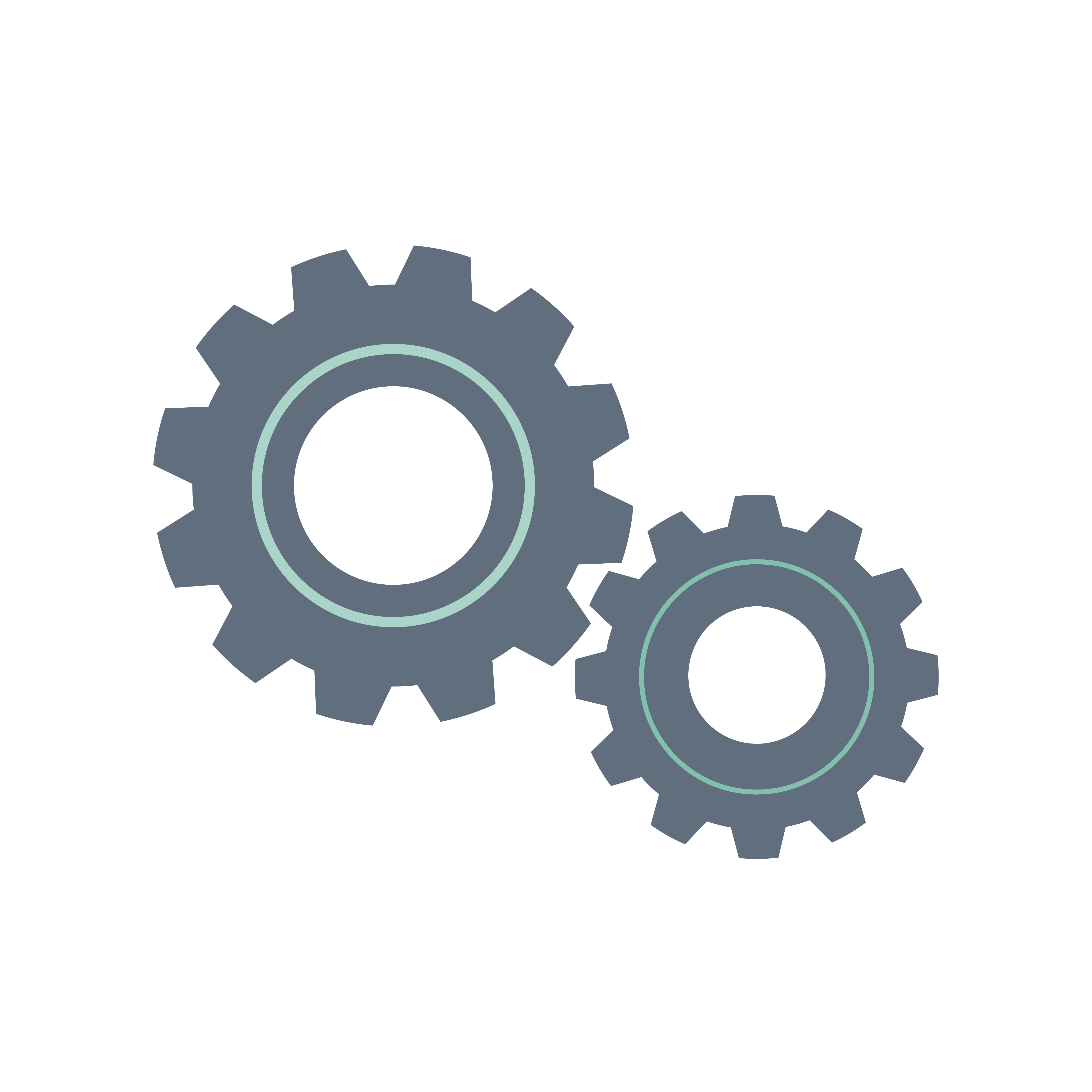 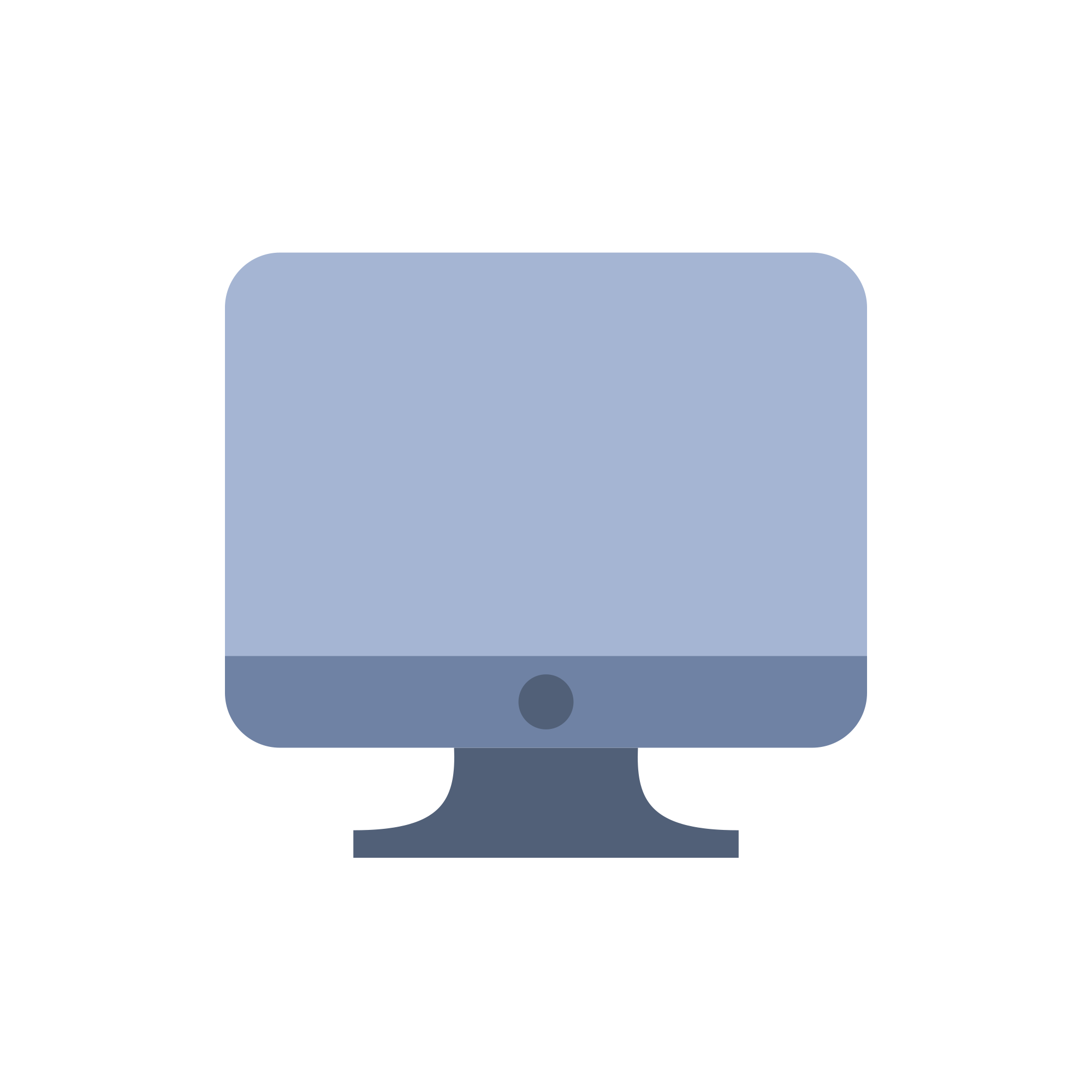 2af5a11
Node 2
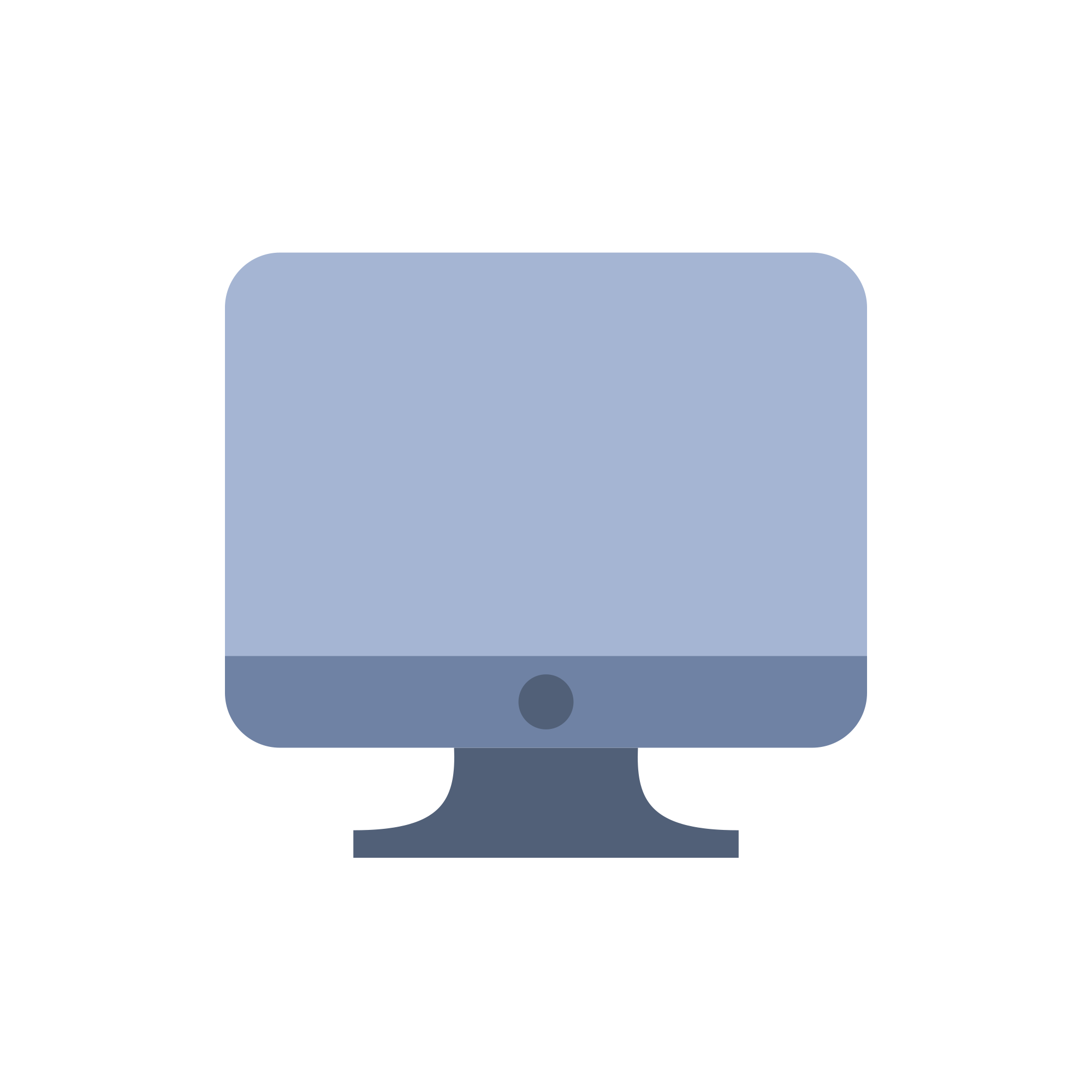 60f0a97
Node 1
Communication Based
Computation Based
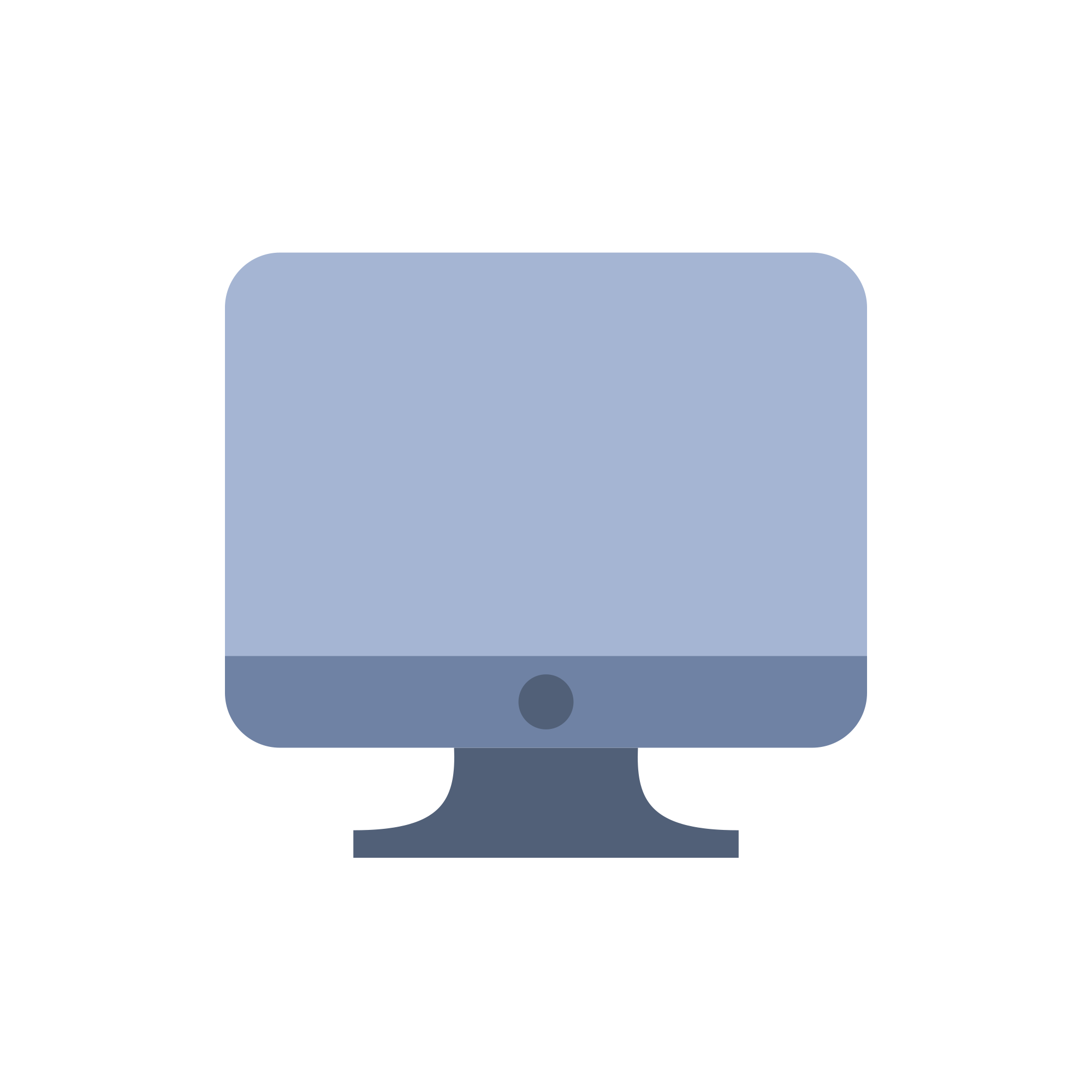 Node 3
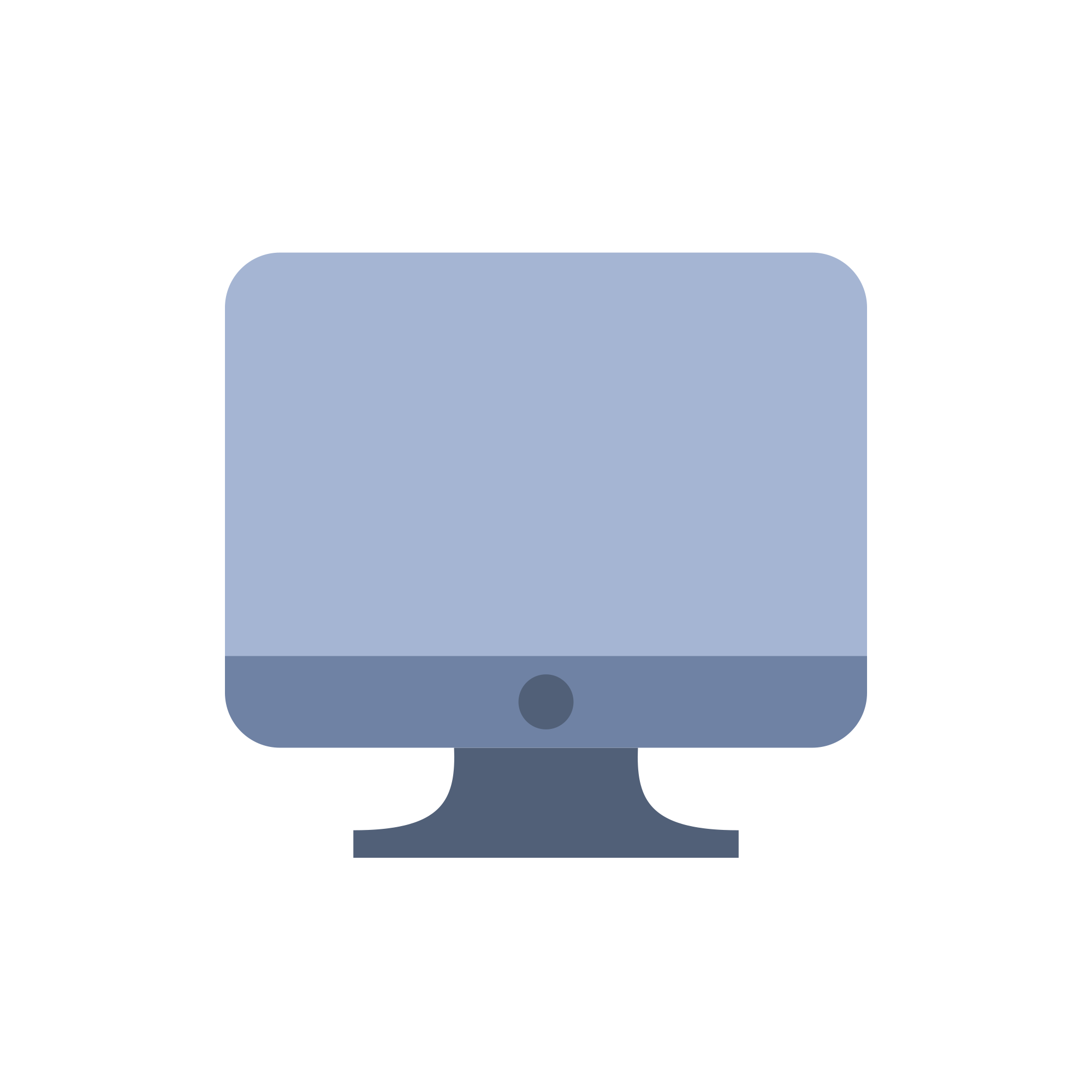 0e7c703a
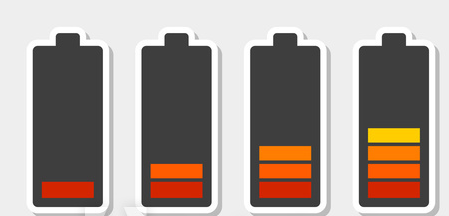 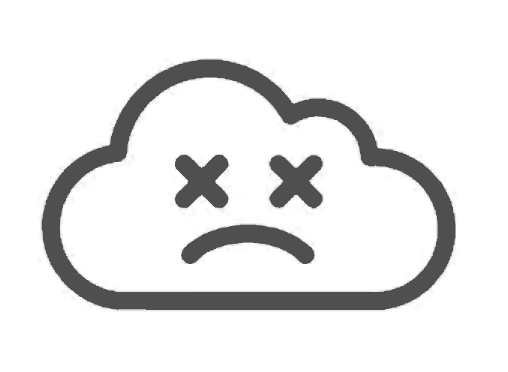 a91d43b
Node 4
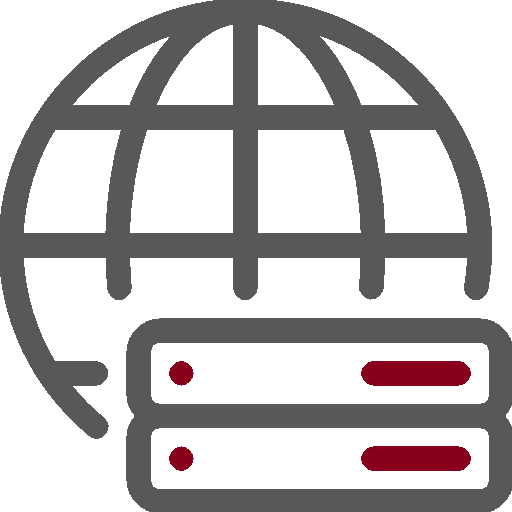 Permissionless
Permissioned
Network Bounded
Energy Limited
3
[Speaker Notes: Cryptocurrencies are called permissionless blockchain while there is another type of blockchain called Permissioned
Permissioned means the identities of participants are known for everyone however they can act malicious or faulty
In permissionless blockchain consensus or agreement on transactions are based on computation and]
Practical Byzantine Fault Tolerance (PBFT)
T
Reply
Commit 
O(n2)
Pre-Prepare 
O(n)
Prepare 
O(n2)
Client 
Request
Multiple Round of Communication
4
Design Parameters, Elements, And Components of aPermissioned Blochchains
5
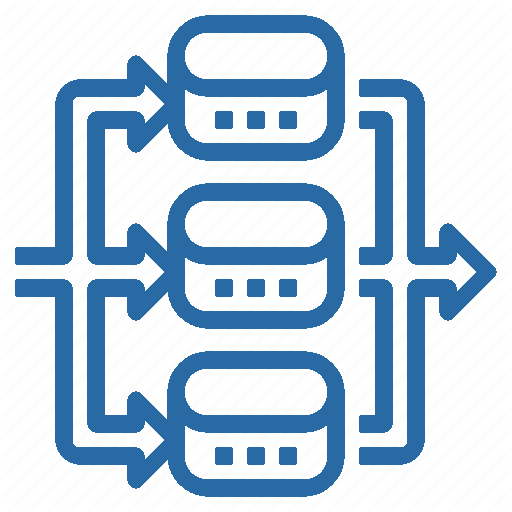 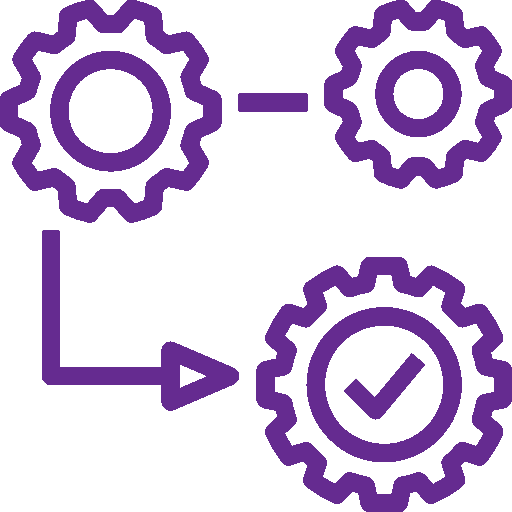 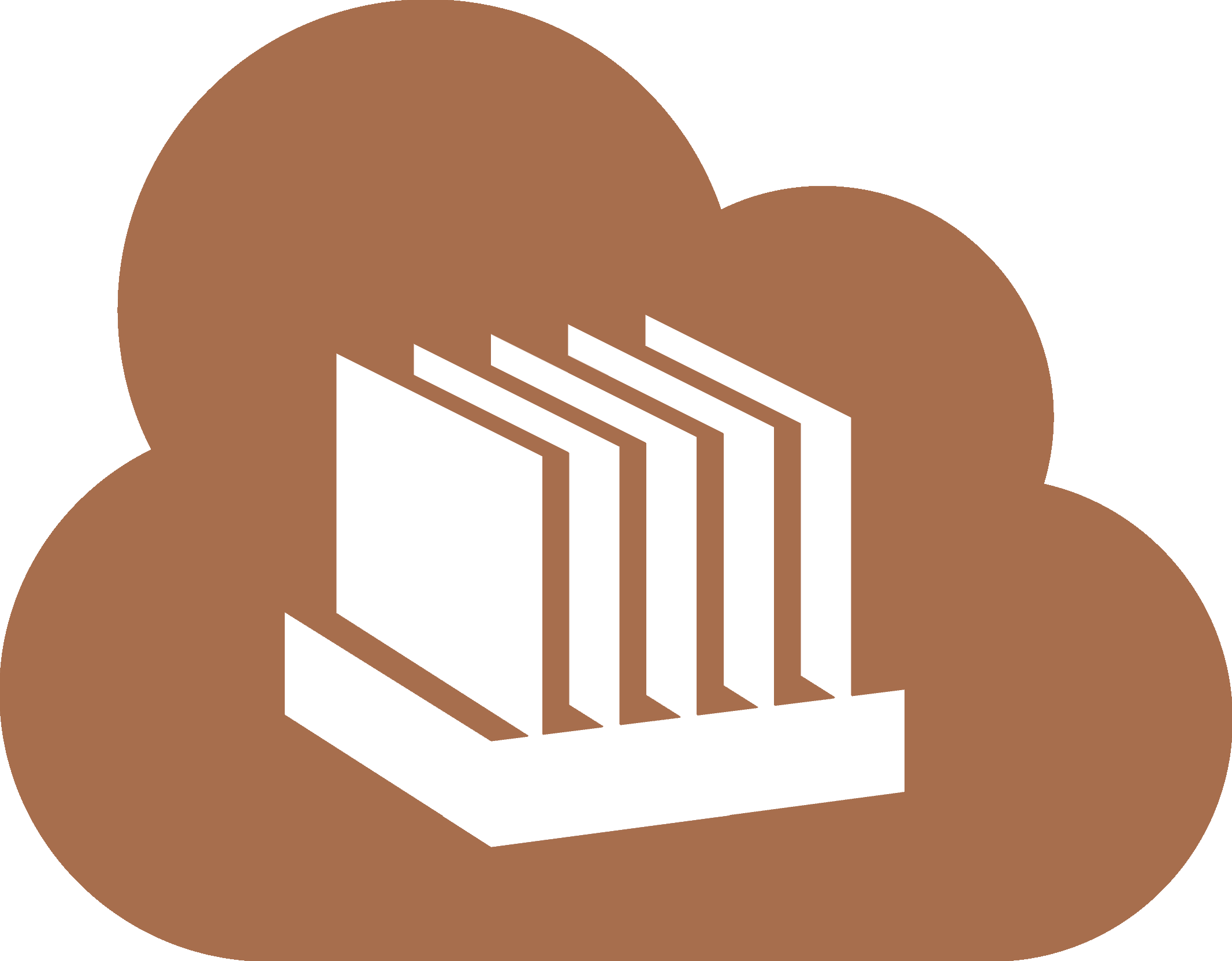 Parallelization
Execution
Message Processing
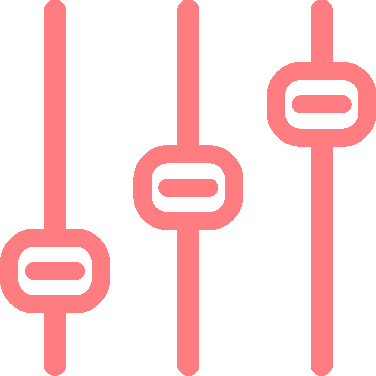 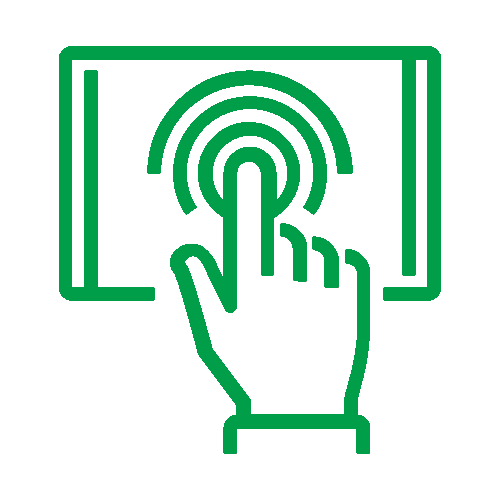 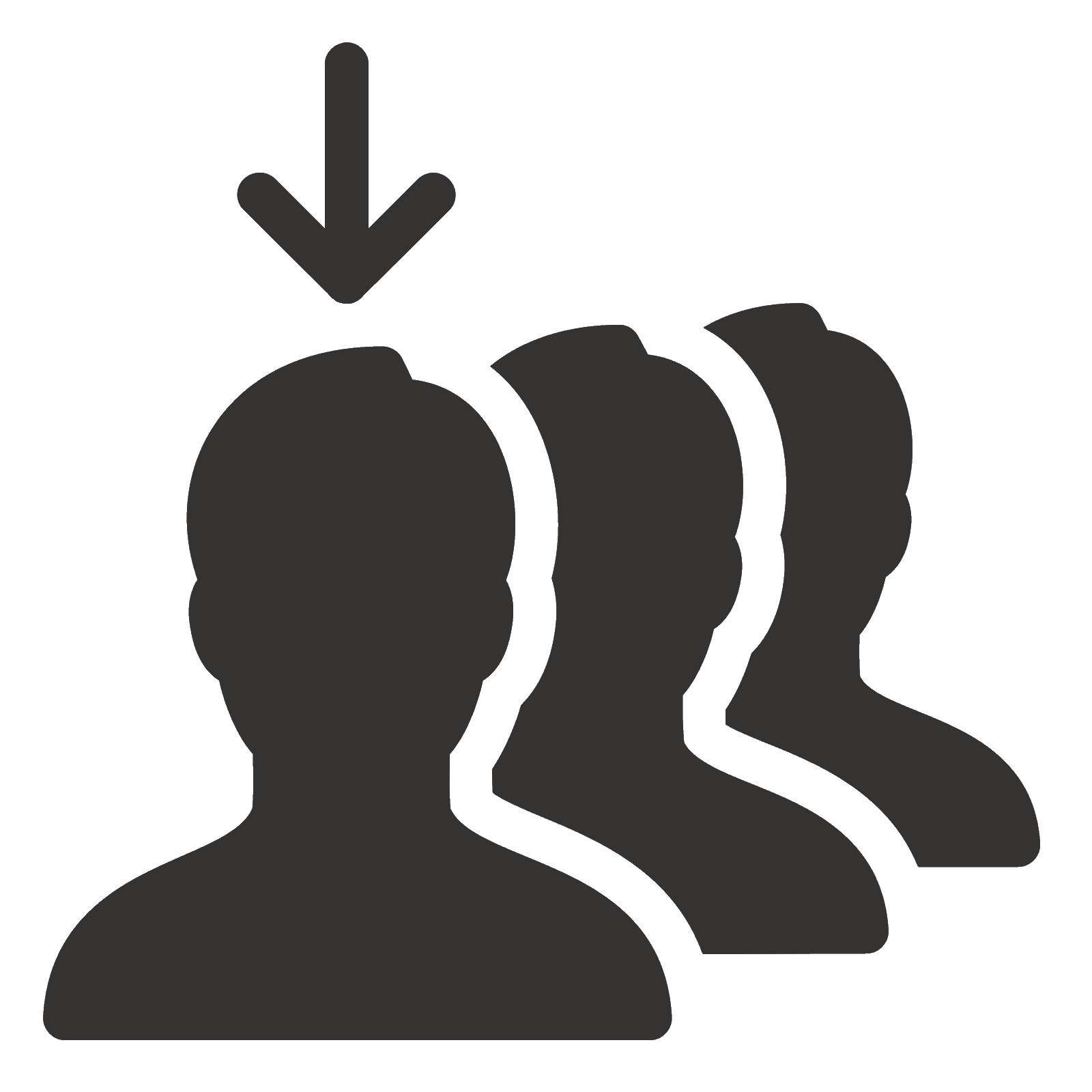 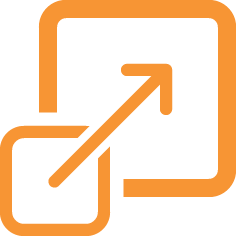 Adjustability
Scalability
User Interface
Queueing
6
Architecture
Web
Dashboard
Interface
Blockchain Core
Monitoring 
And
Statistics
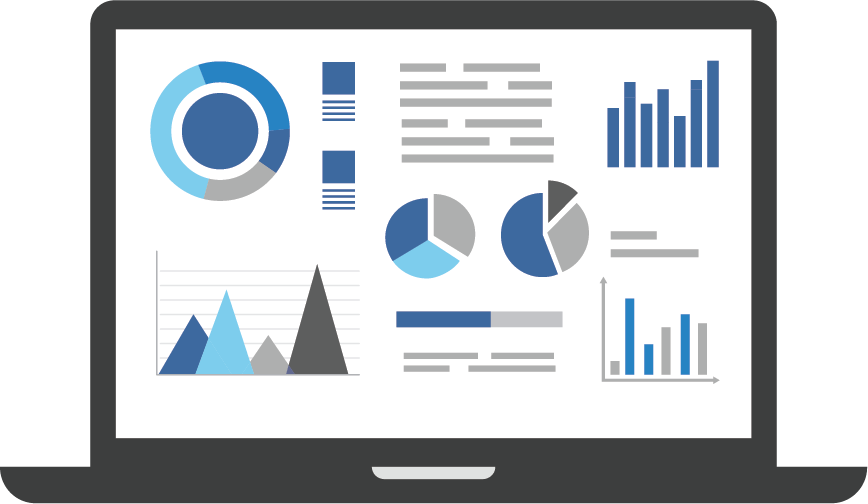 Blockchain 
Core
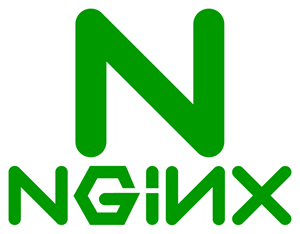 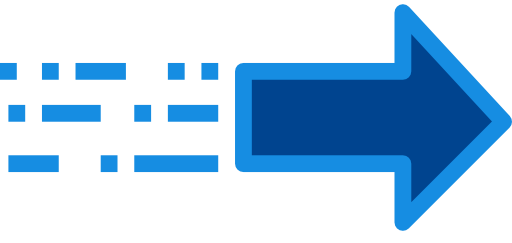 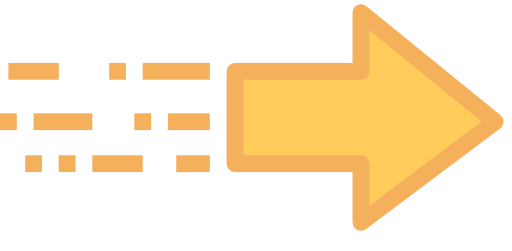 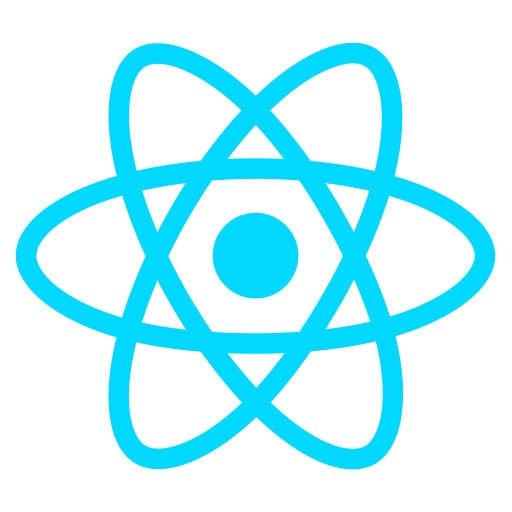 Interface and Monitoring
7
Architecture
Web
Dashboard
Monitoring 
And
Statistics
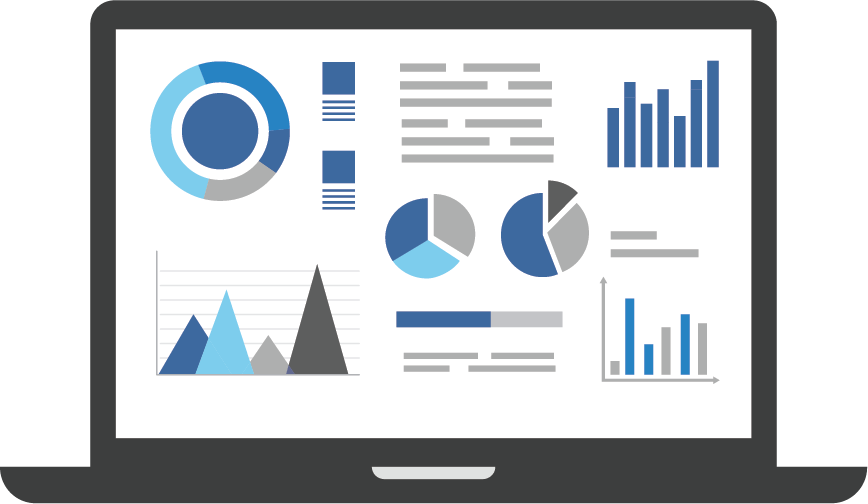 Blockchain 
Core
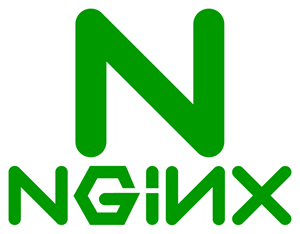 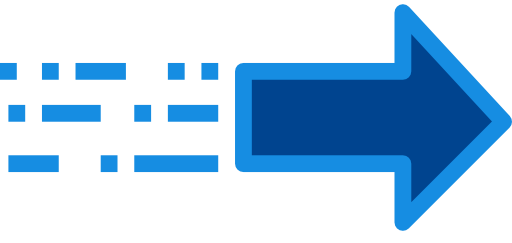 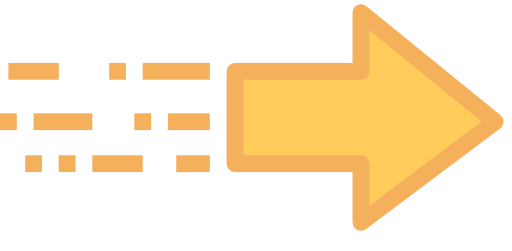 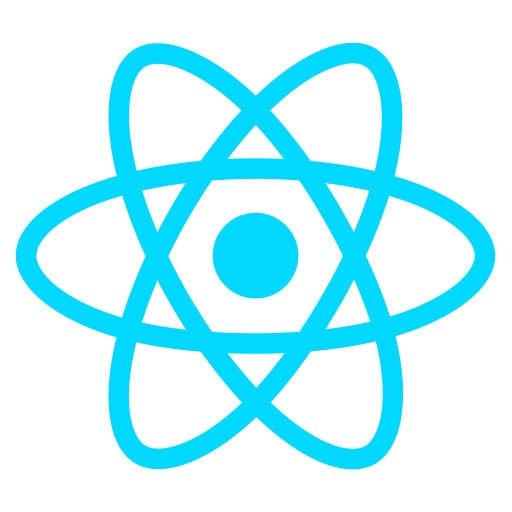 8
Blockchain Core
Batching and Consensus Threads
Execution 
Threads
Output Threads
Input Threads
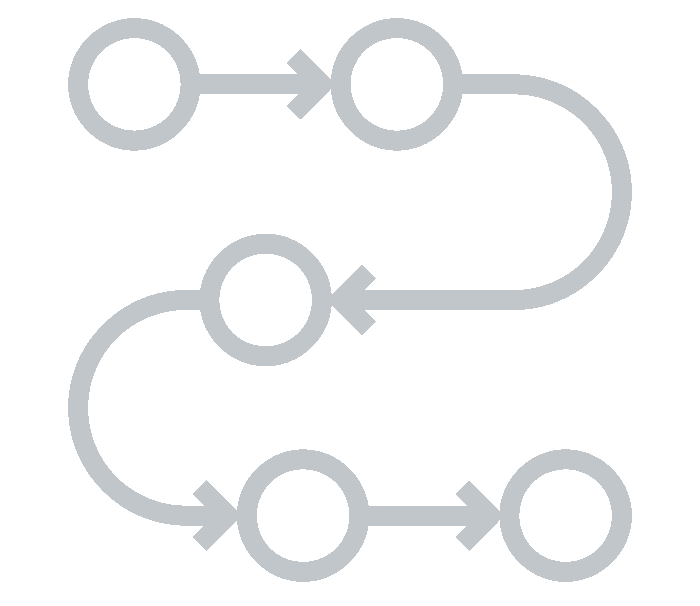 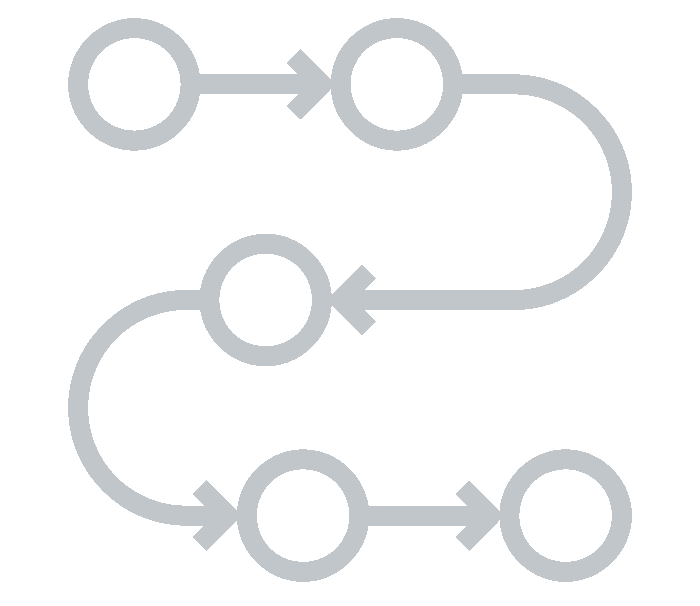 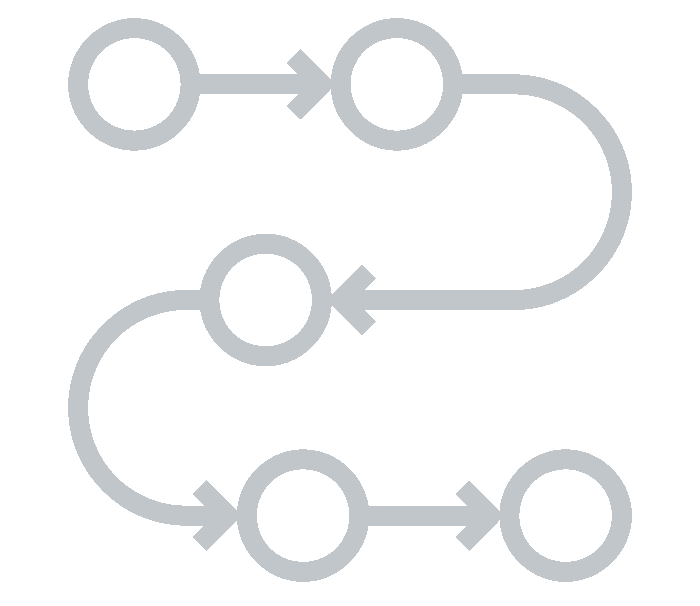 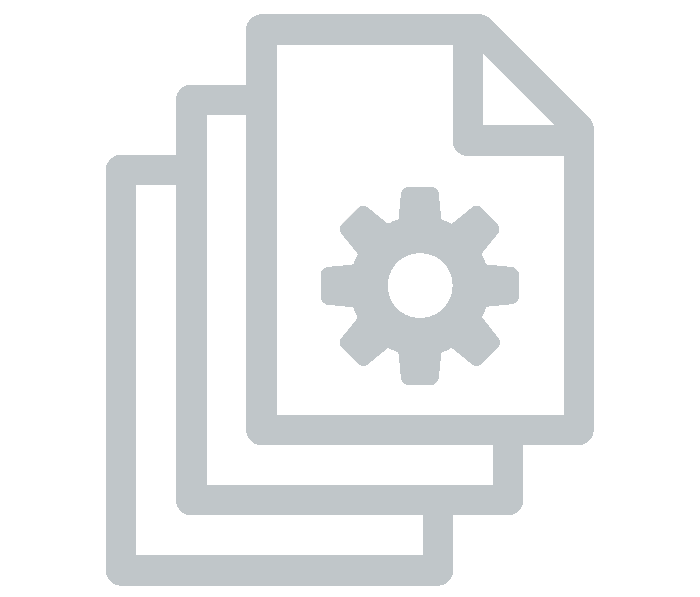 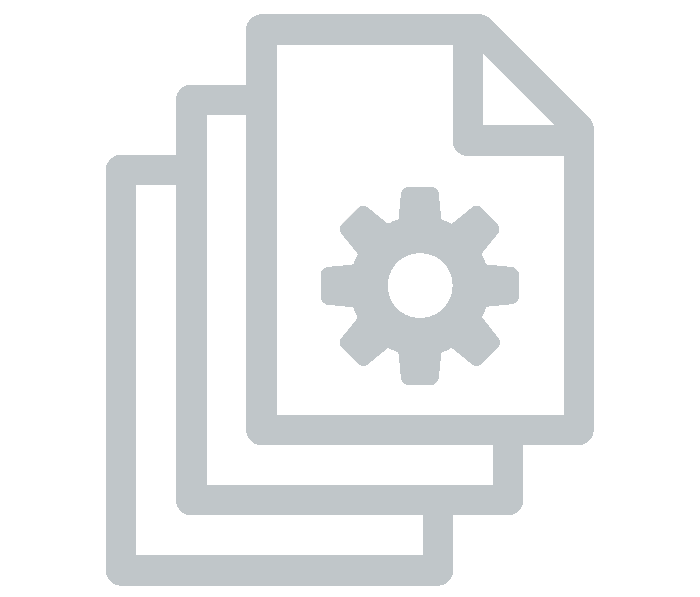 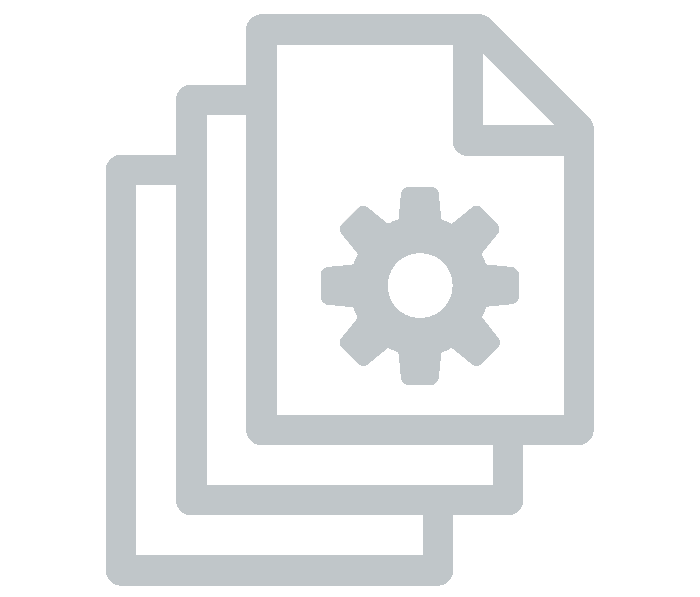 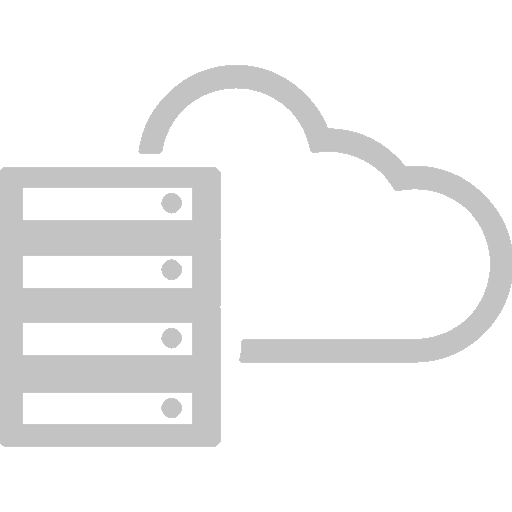 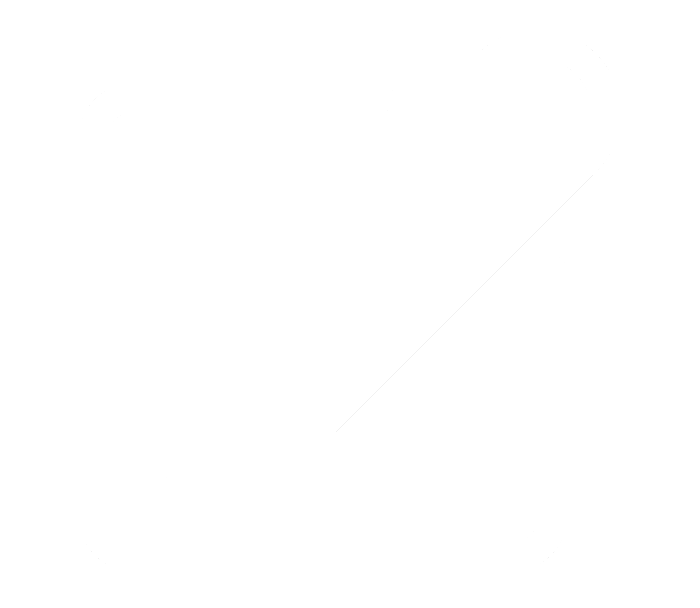 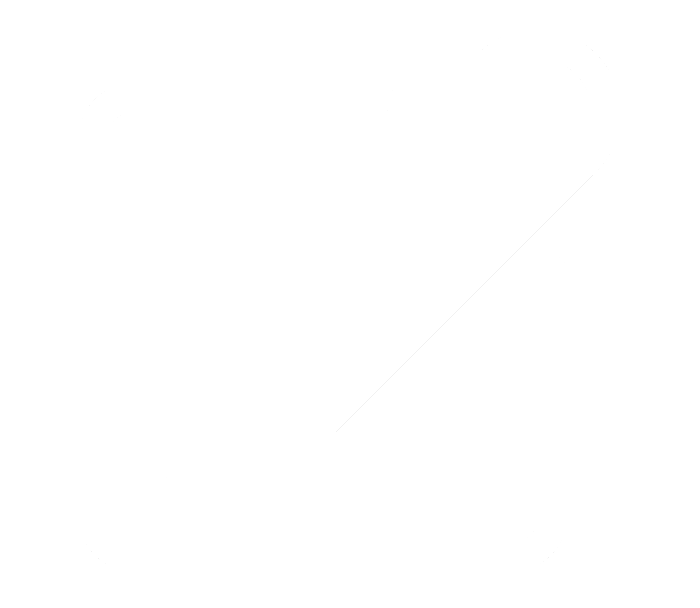 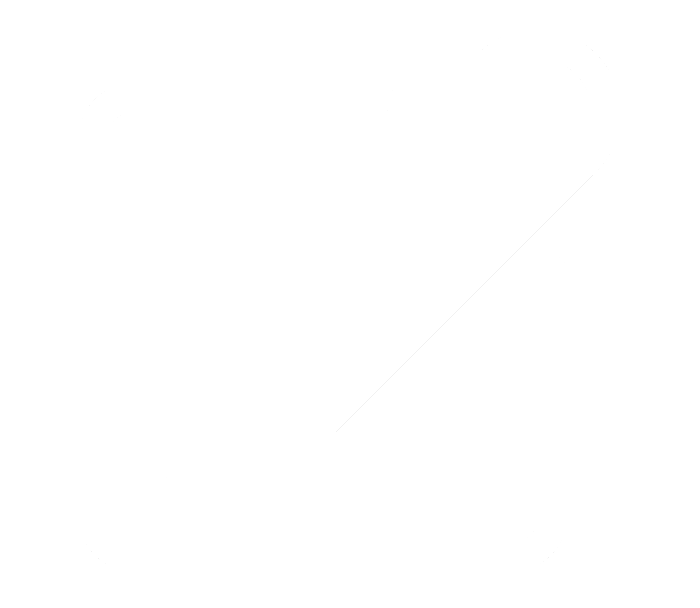 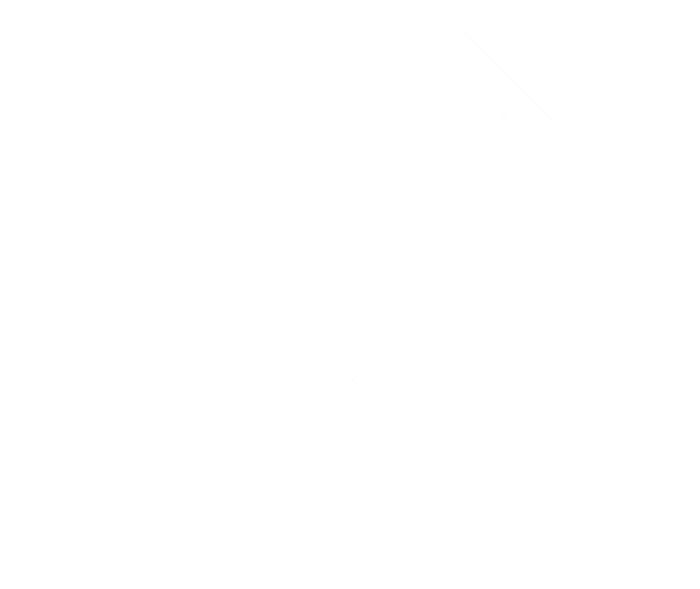 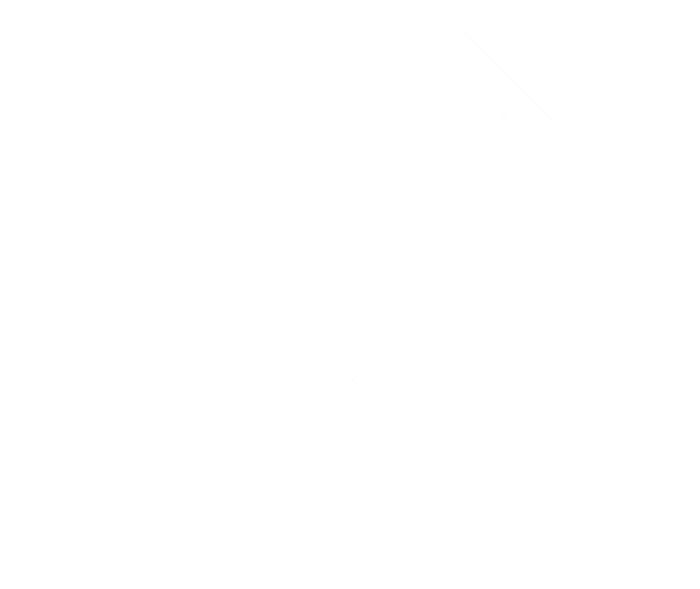 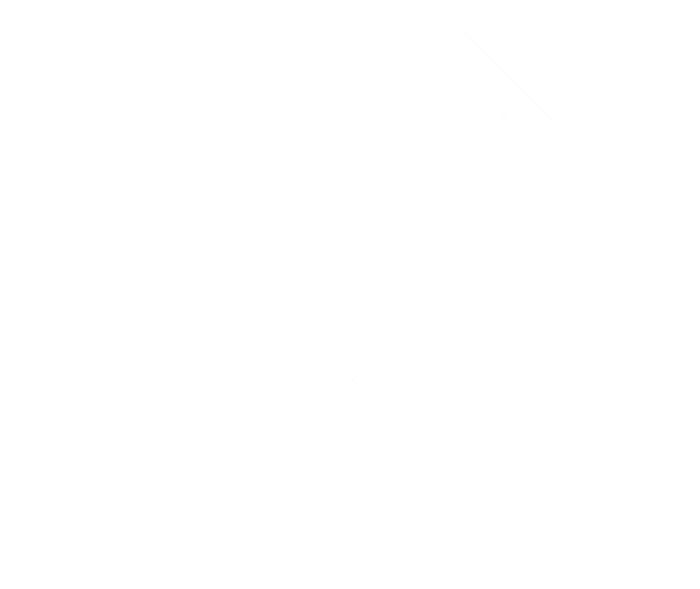 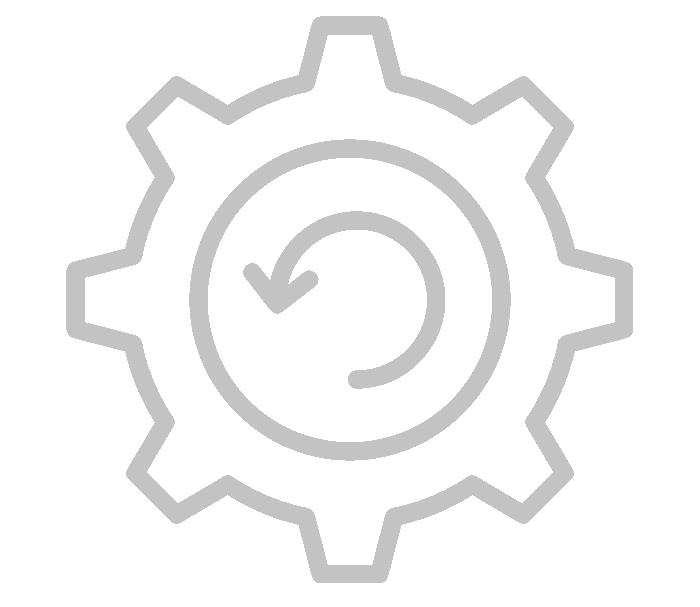 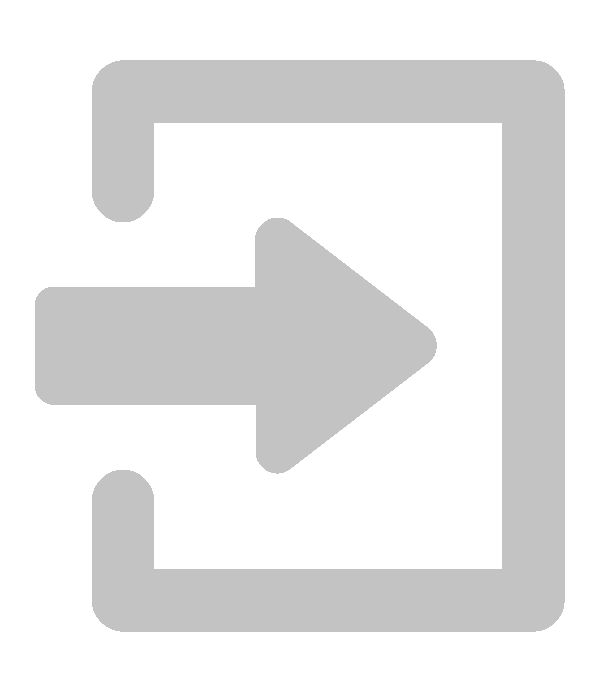 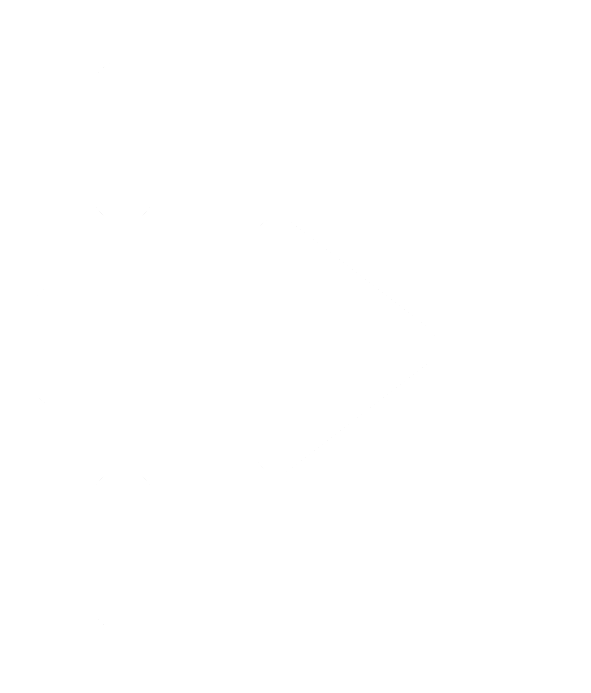 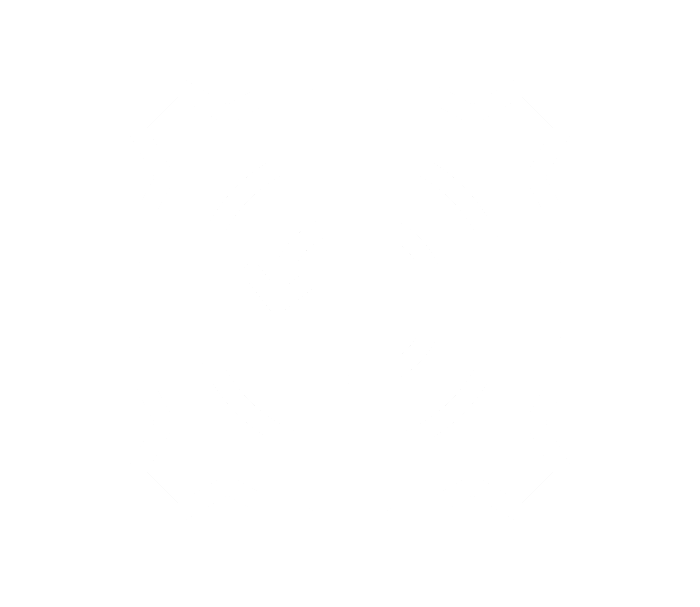 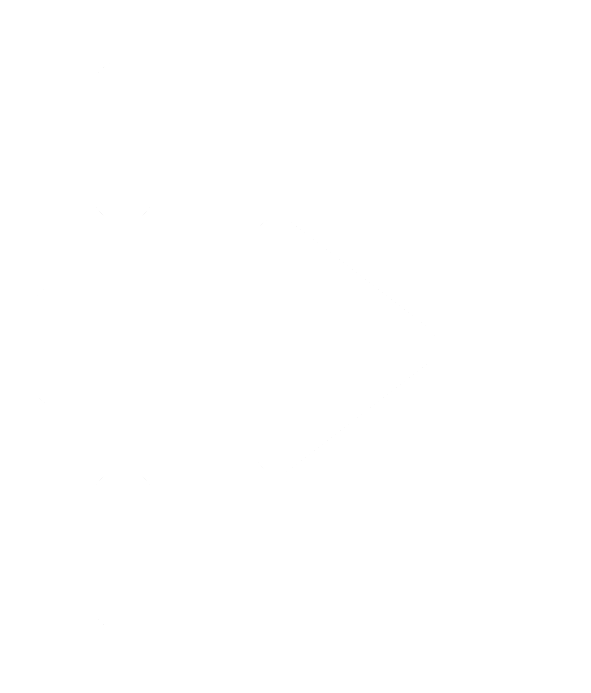 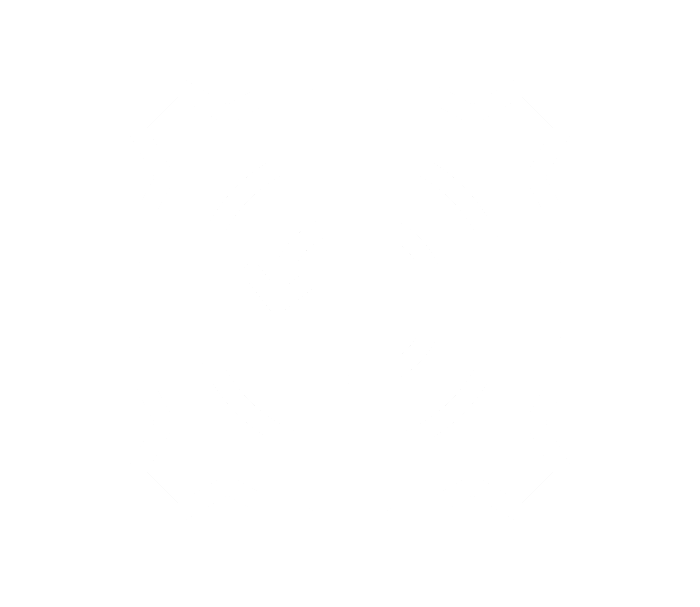 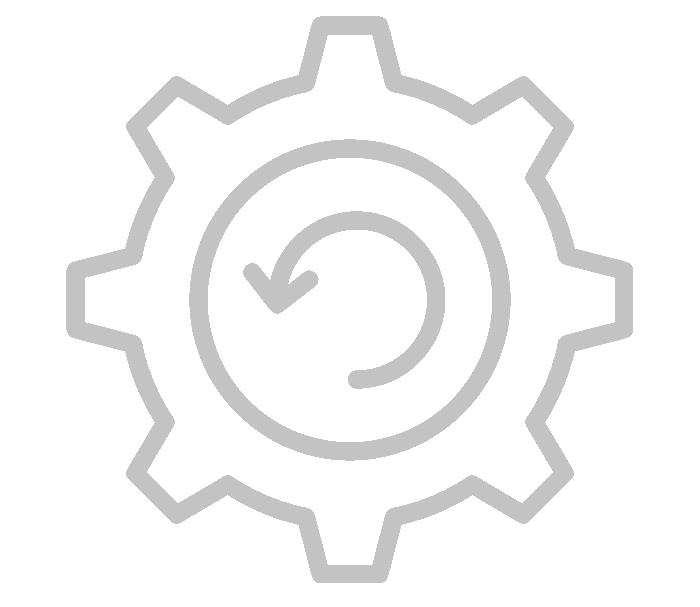 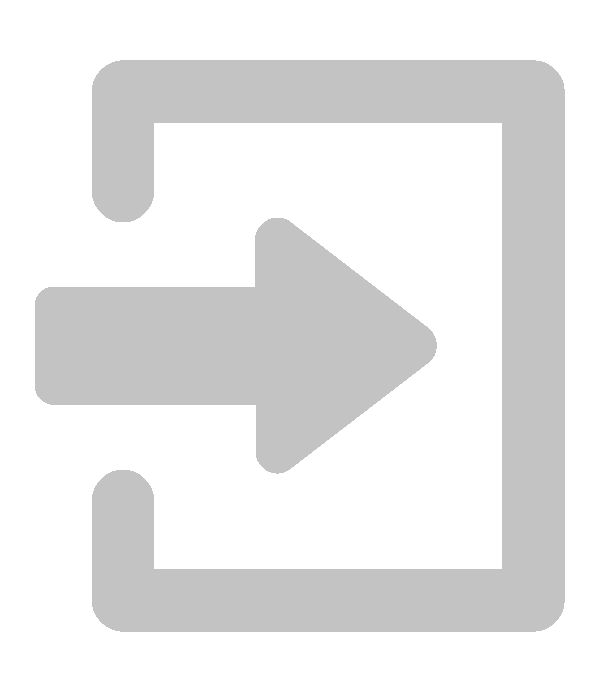 network
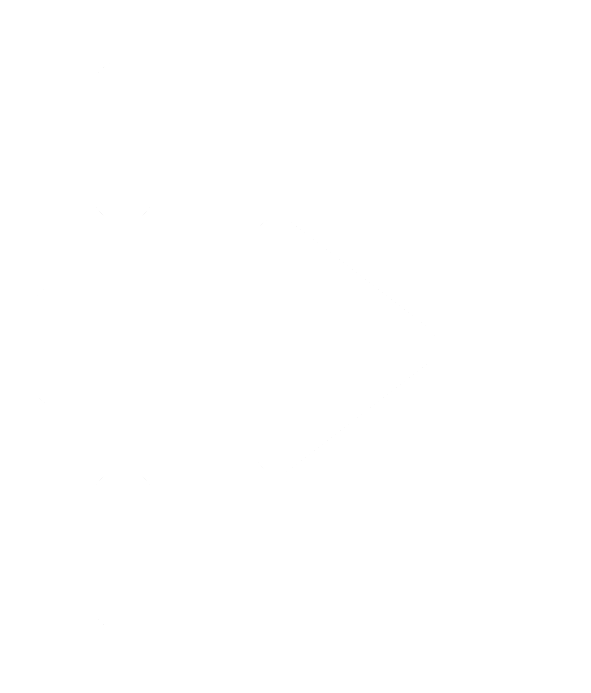 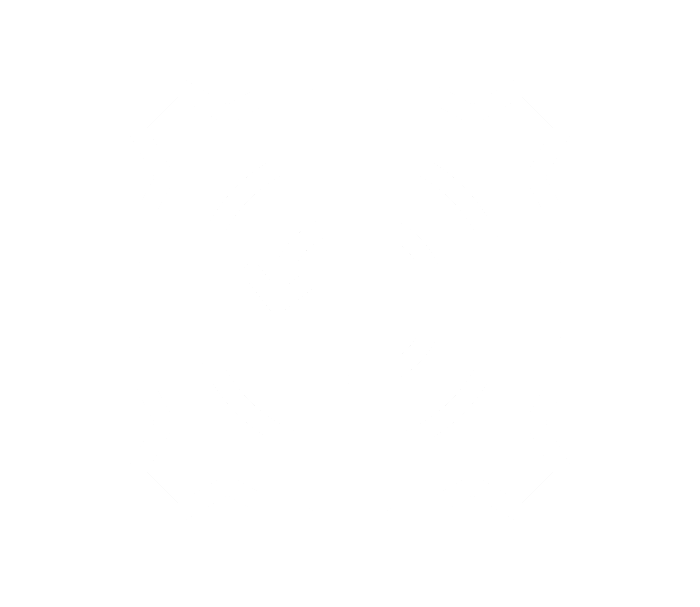 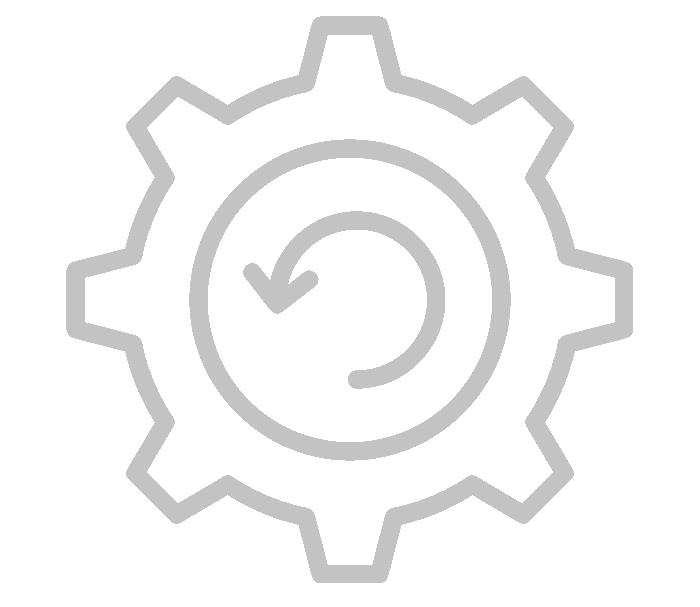 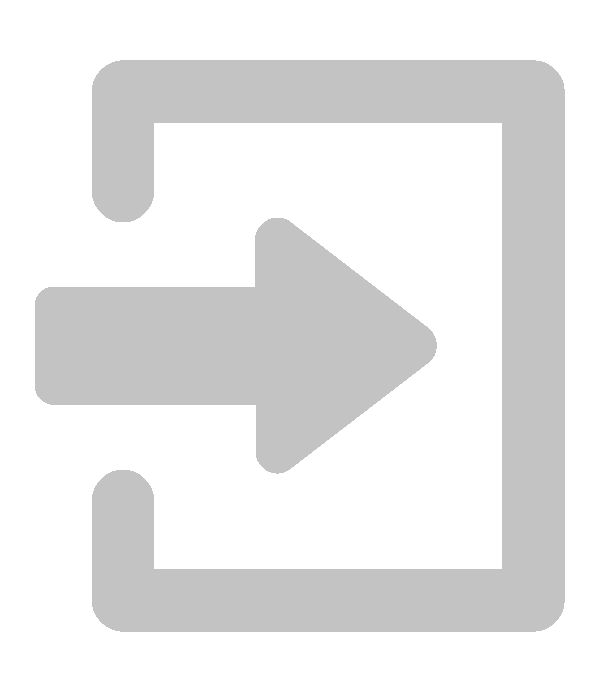 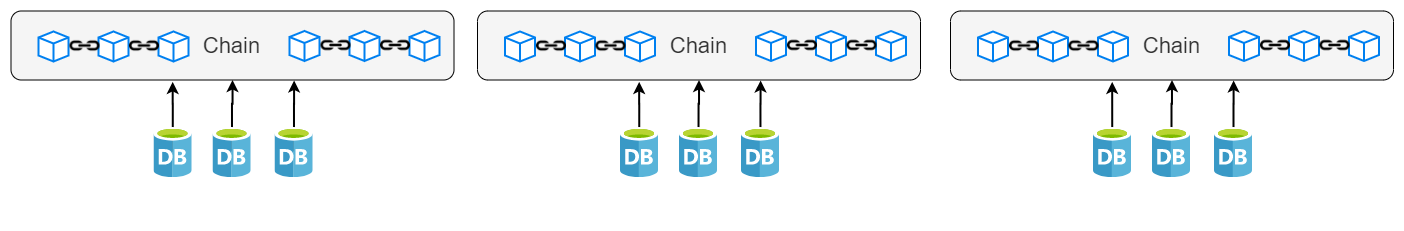 9
Monitoring And Statistics
Web
Dashboard
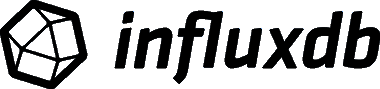 Blockchain Core
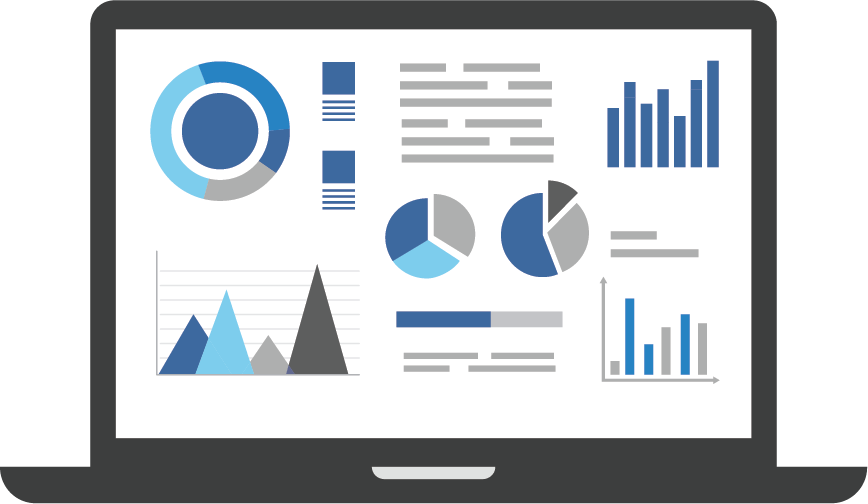 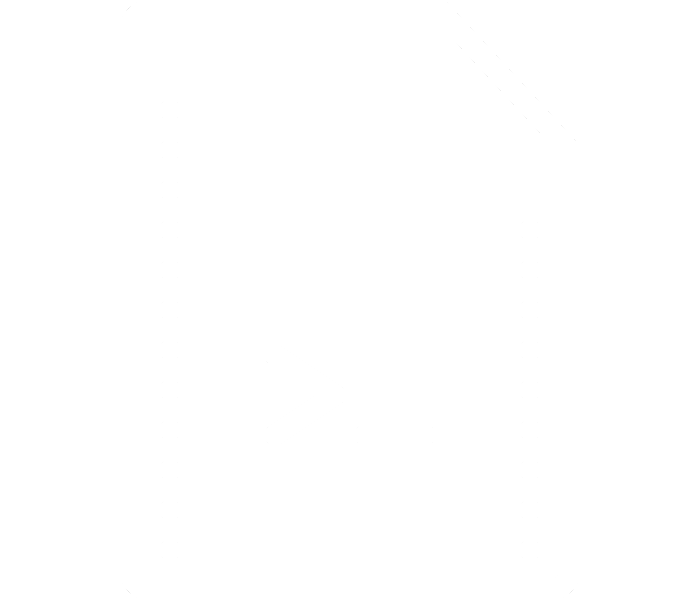 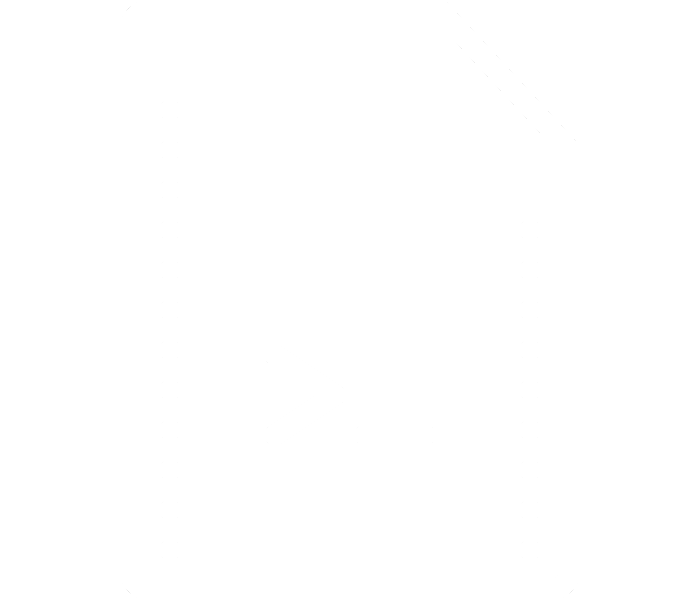 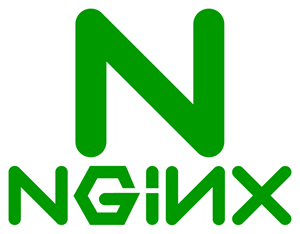 Secure Tunnel
Secure Tunnel
Scripts in all threads
To Gather Stats
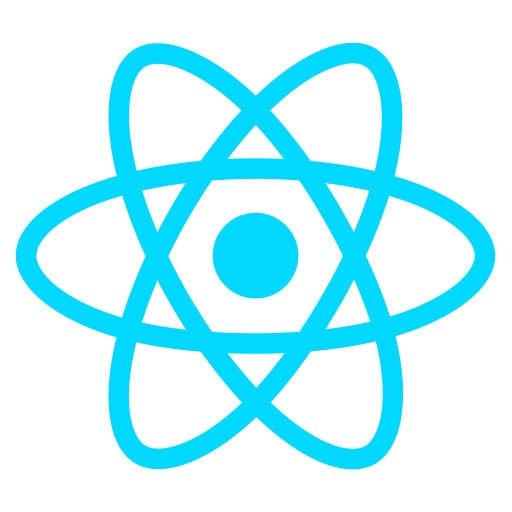 Accumulation and Analysis Scripts
10
Demonstration Scenarios
11
Running The System
12
Smart Contracts
A smart contract is a piece of code which executes a 
transaction in the blockchain environment
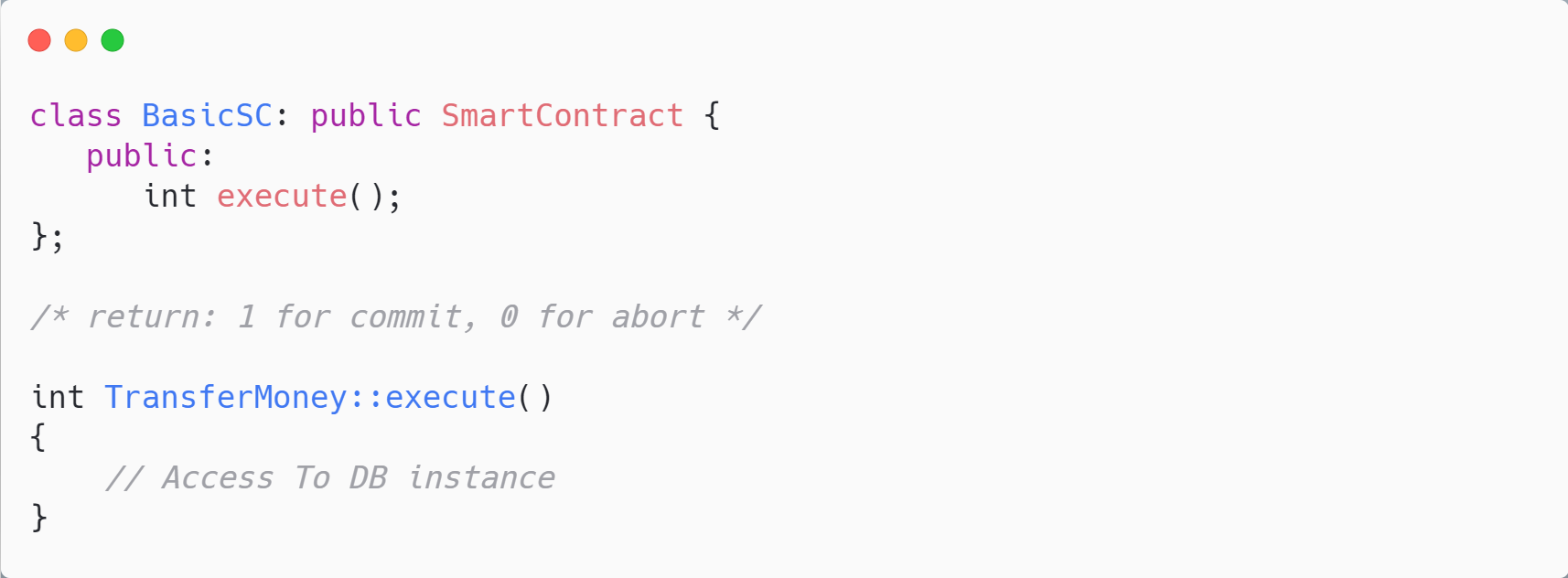 13
Transfer Money: Smart Contracts
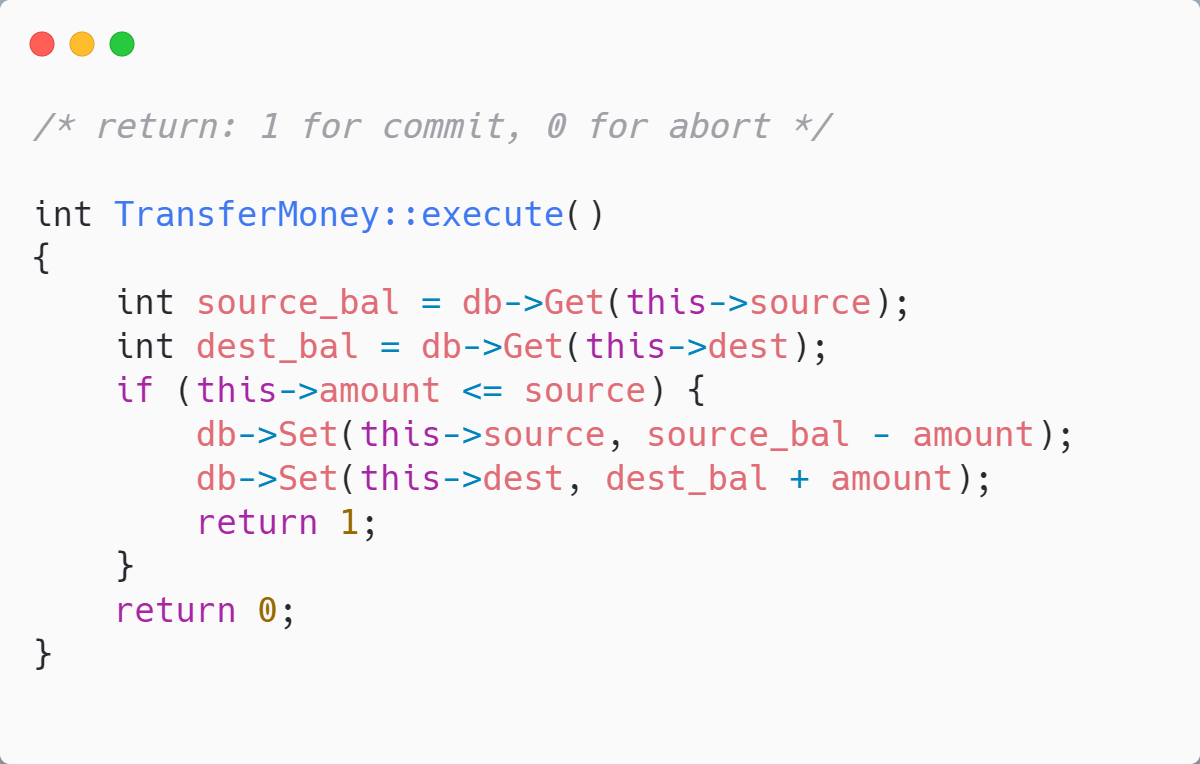 14
Thank You